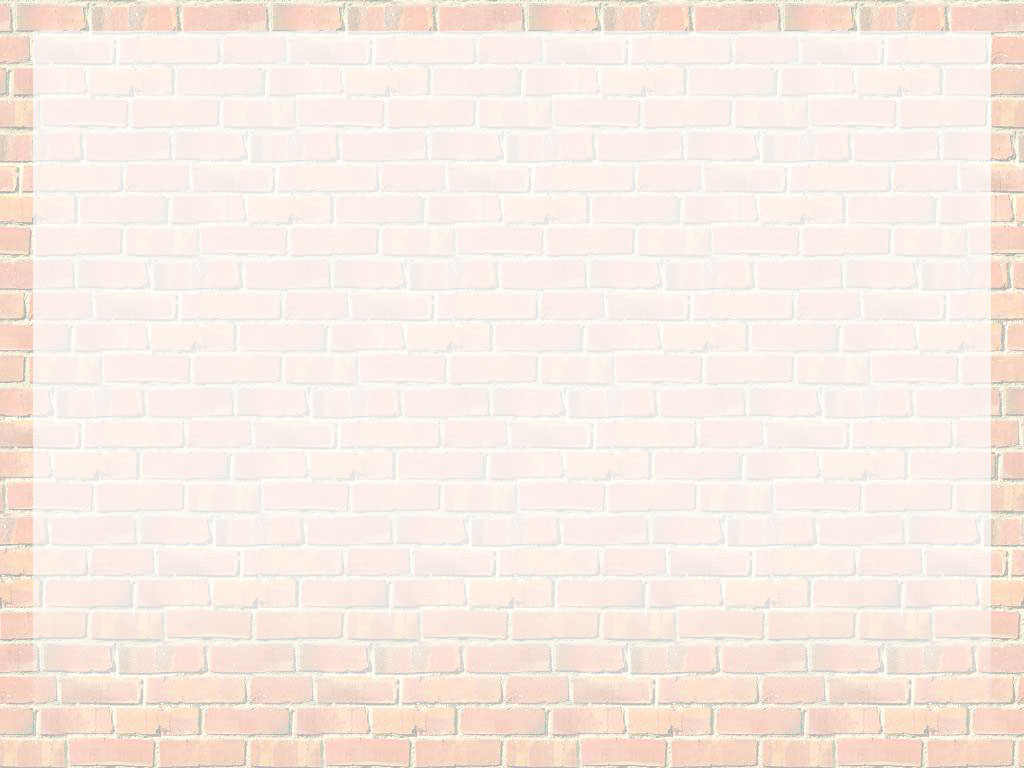 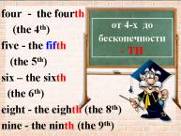 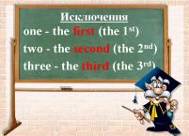 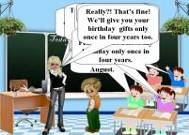 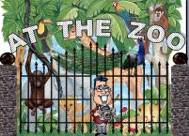 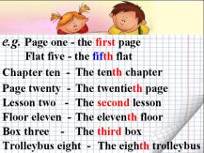 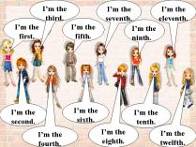 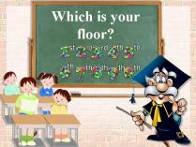 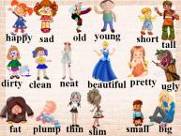 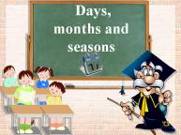 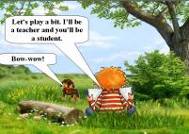 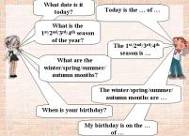 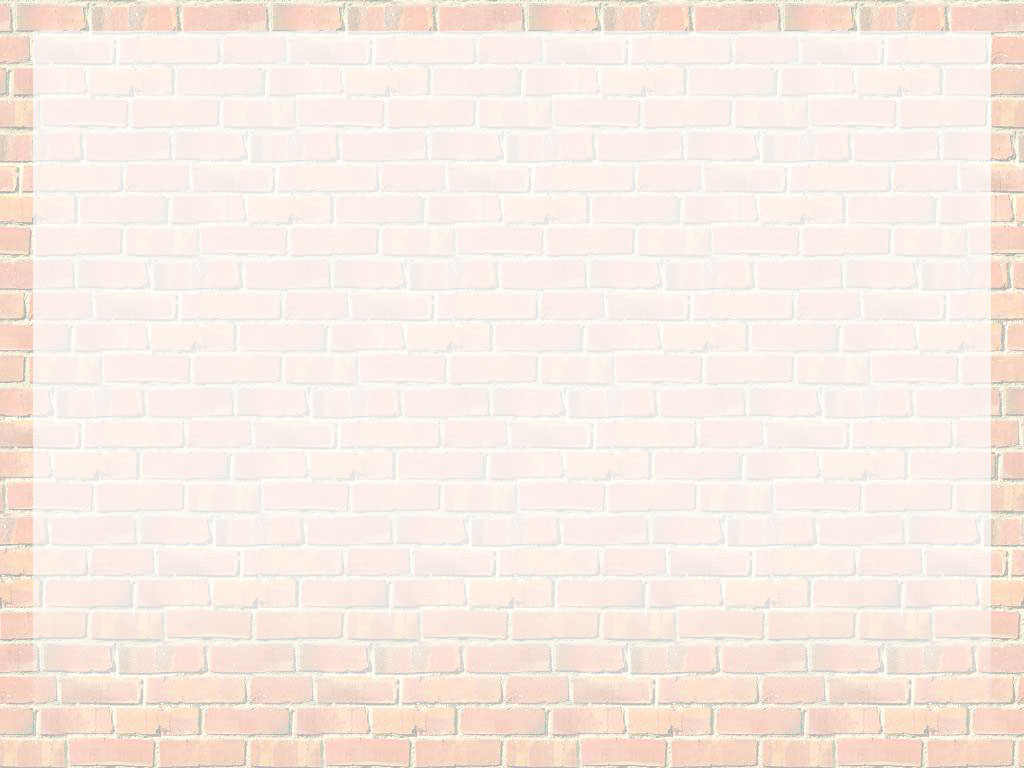 Numerals
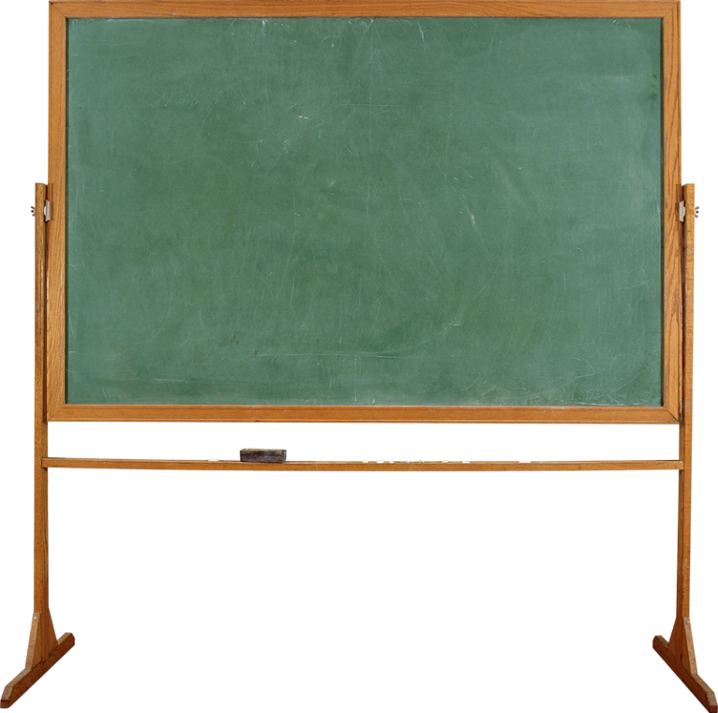 Hello everybody! I’m Mr. Help. I’ll be your teacher. Today we are going to talk about …
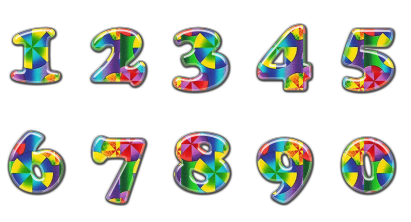 Числительные
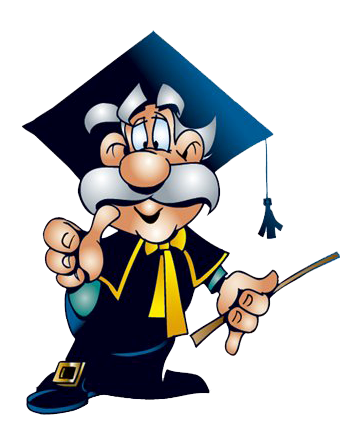 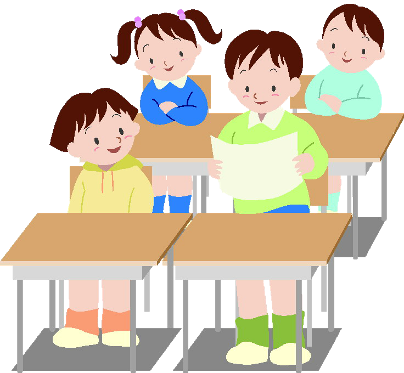 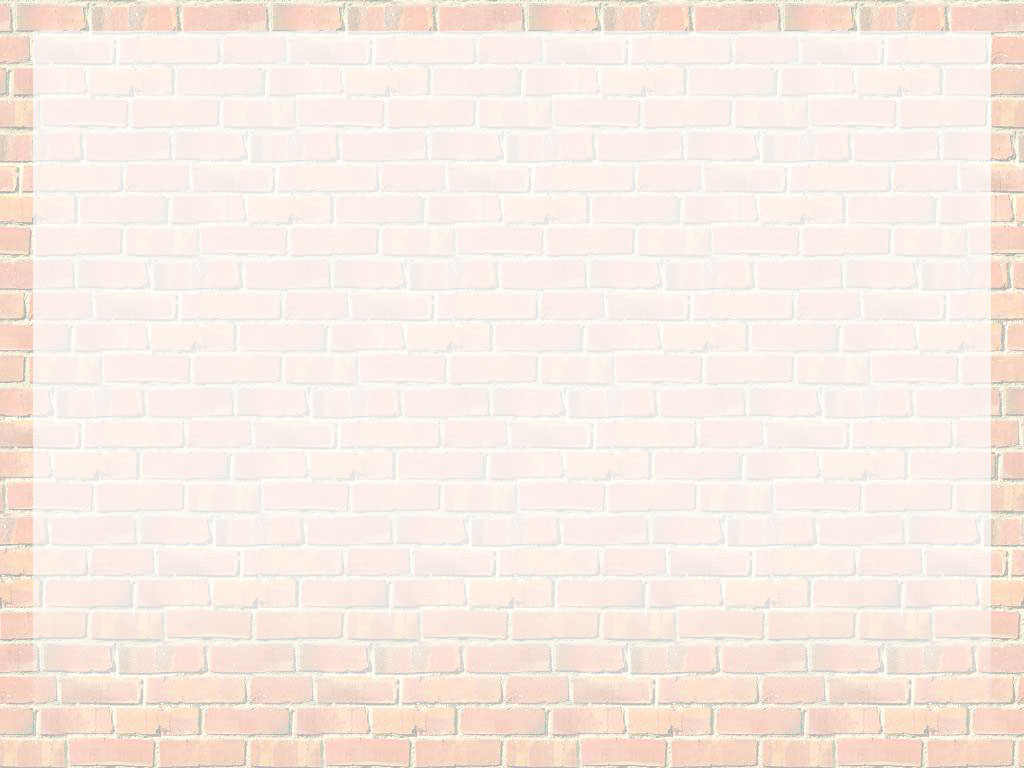 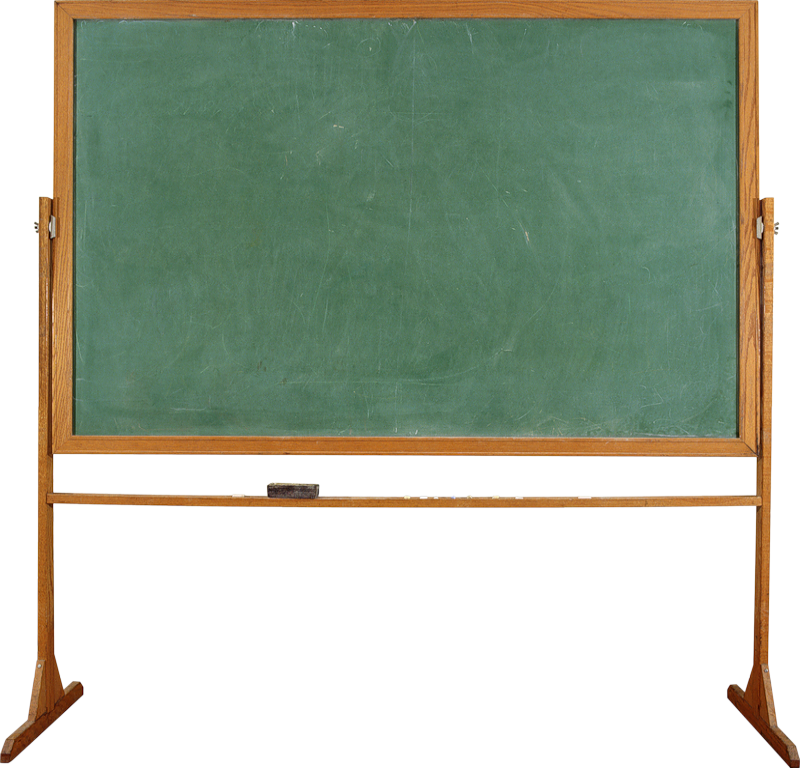 Порядковые числительные
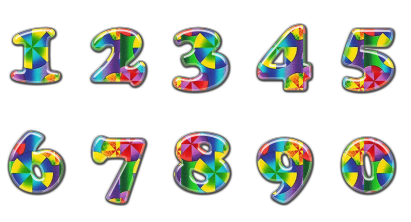 st
nd
rd
th
th
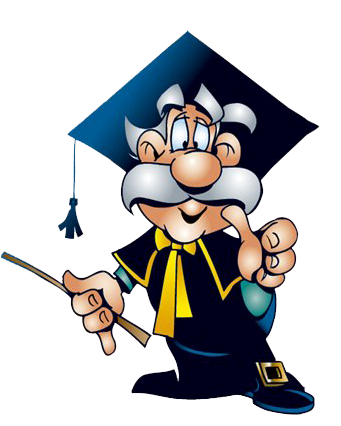 th
th
th
th
th
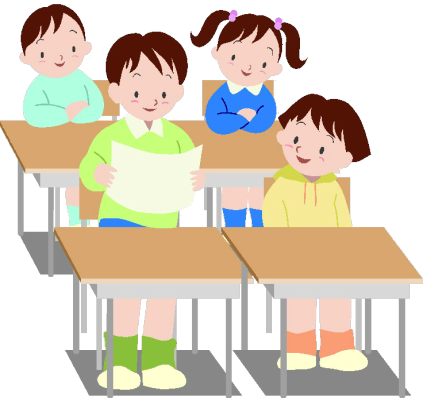 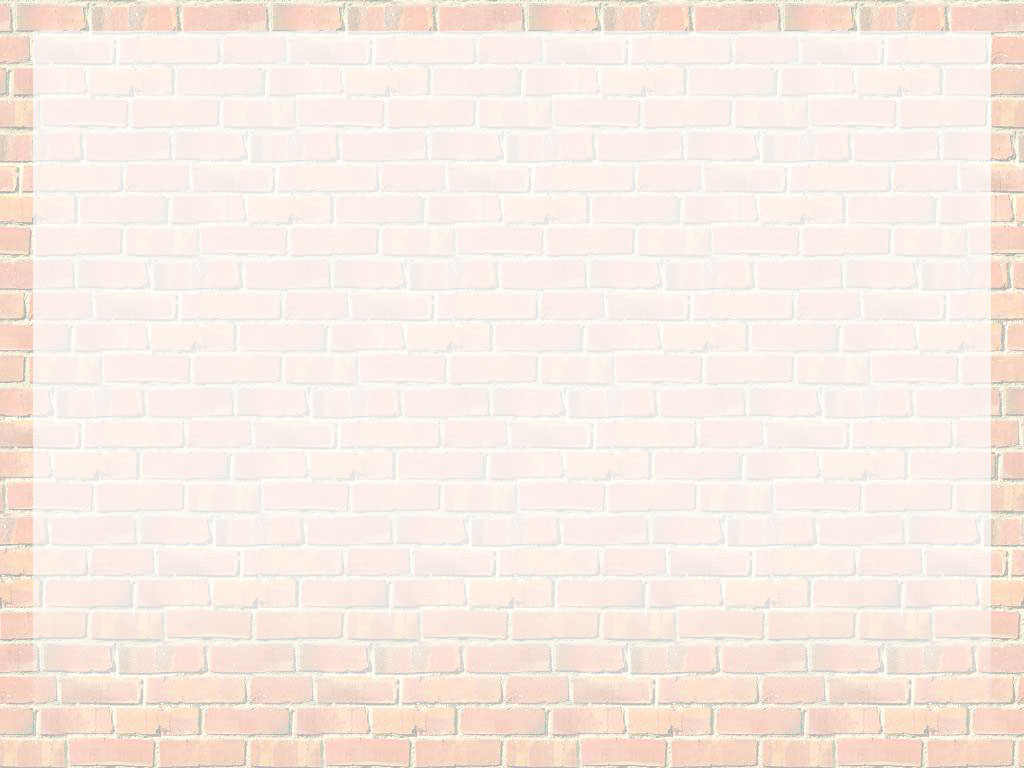 four  -  the fourth 
    (the 4th)
five - the fifth 
   (the 5th)
six – the sixth 
  (the 6th) 
eight - the eighth (the 8th)
nine - the ninth (the 9th)
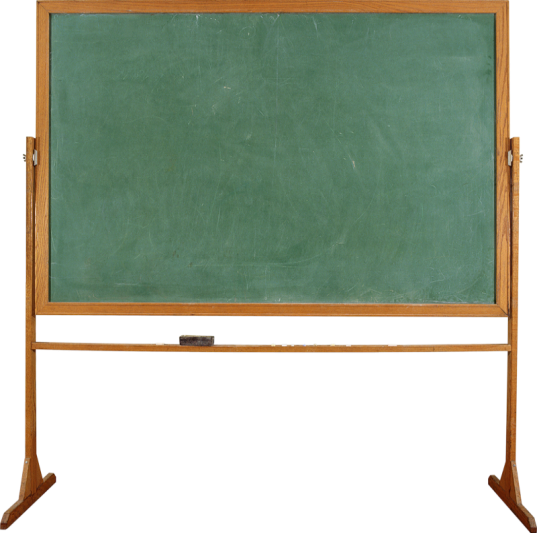 от 4-х  до бесконечности   - TH
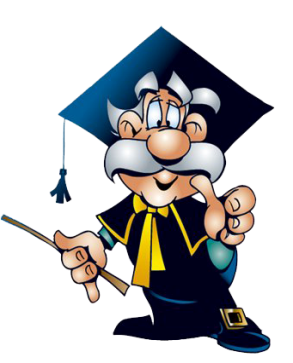 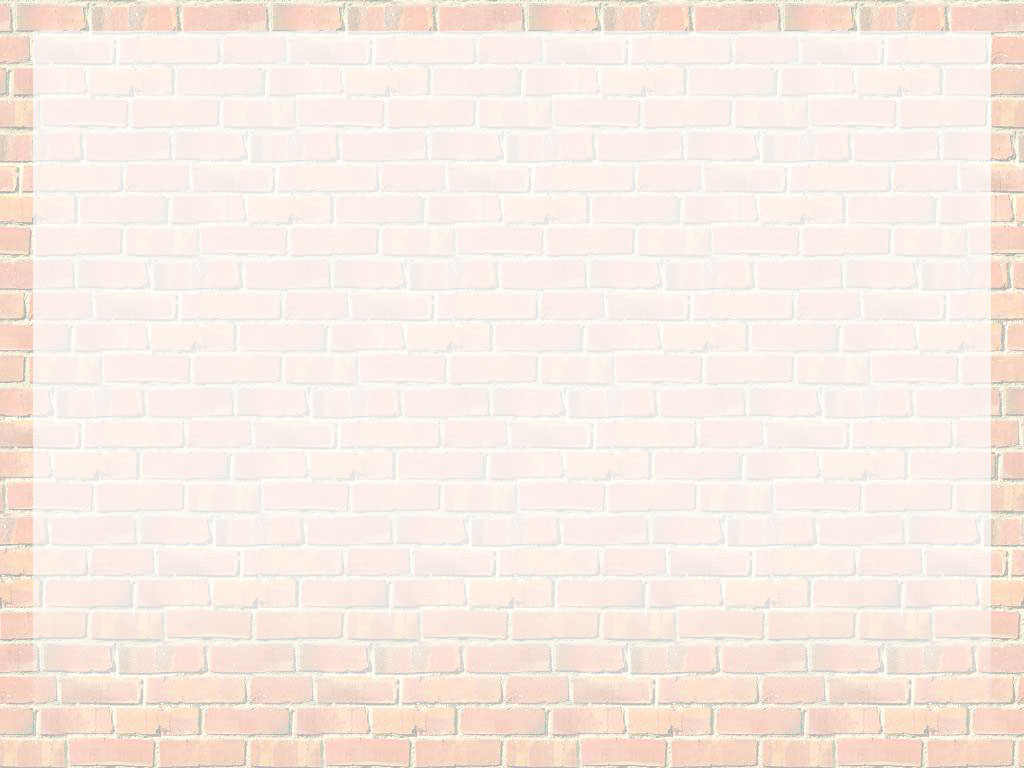 twelve - the twelfth (the 12th )
thirteen - the  thirteenth (the 13th)
fifteen - the fifteenth (the 15th)
twenty - the twentieth (the 20th)
one hundred – 
            the one hundredth 
                       (the 100th)
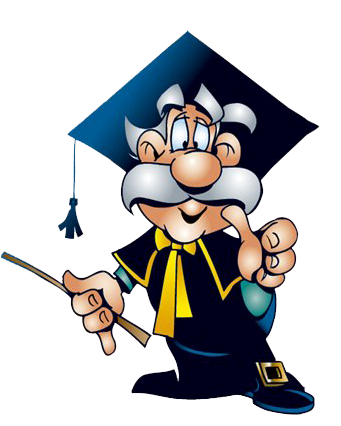 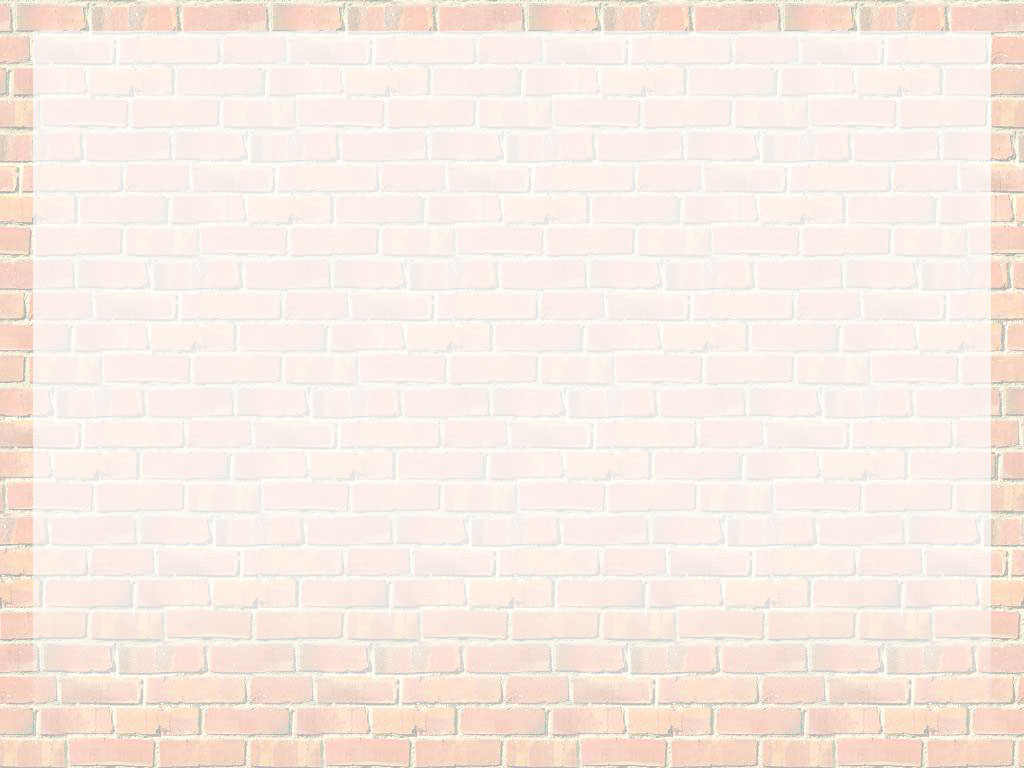 Исключения
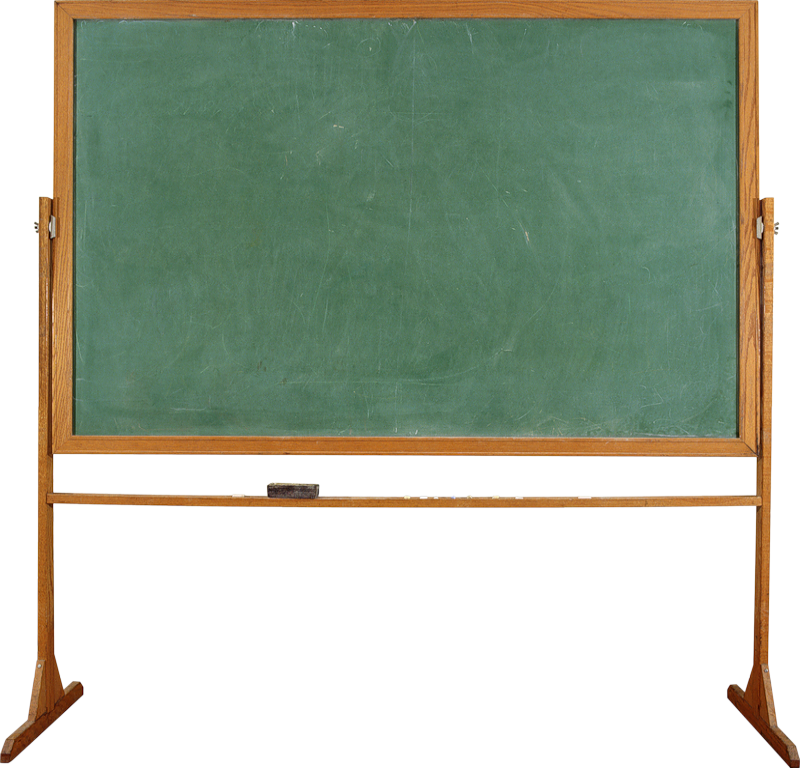 one - the first (the 1st)
two - the second (the 2nd)
three - the third (the 3rd)
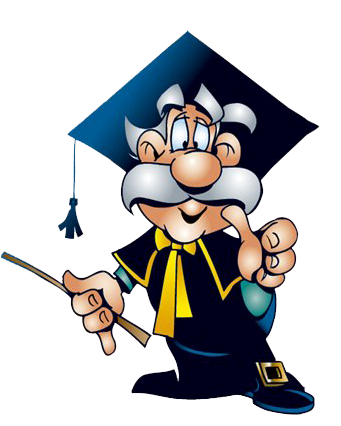 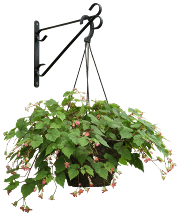 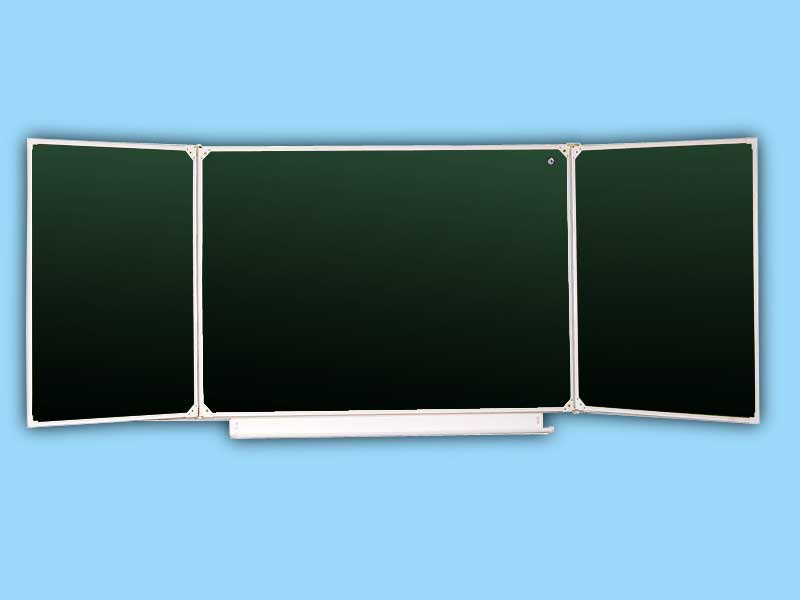 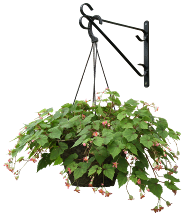 Today we are going to talk about your birthdays. When is your birthday, Nick?
And when is your birthday, Liz?
And when is your birthday, Tom?
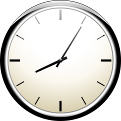 Really?! That’s fine! We’ll give you your birthday  gifts only once in four years too.
And when is your birthday, Ann?
Good morning, children. What date is it today?
What day of the week is it today?
My birthday is on the  15th of November.
I was born on the 29th of February. So I have my birthday only once in four years.
My birthday is on the 21st of April.
Today  is  the …  of …
Today is the … of …
It is … today.
My birthday is on the 3rd of August.
It  is …
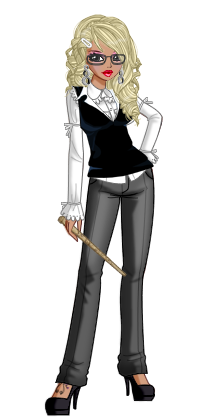 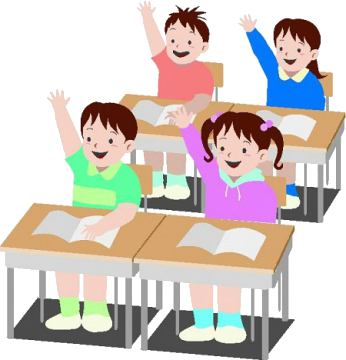 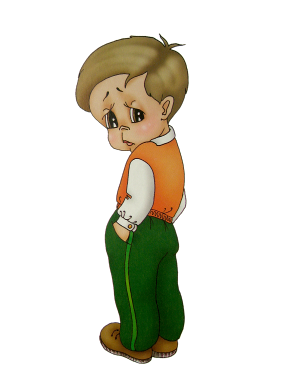 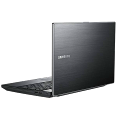 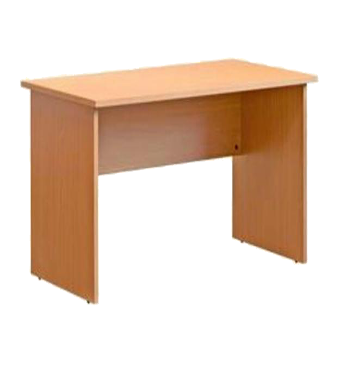 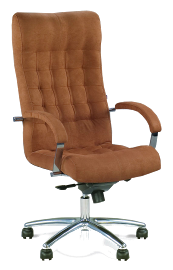 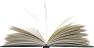 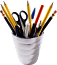 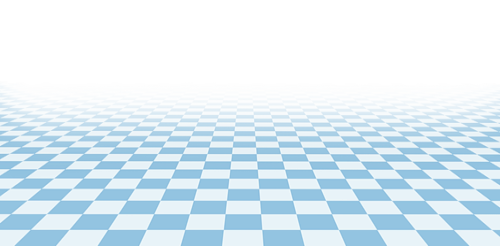 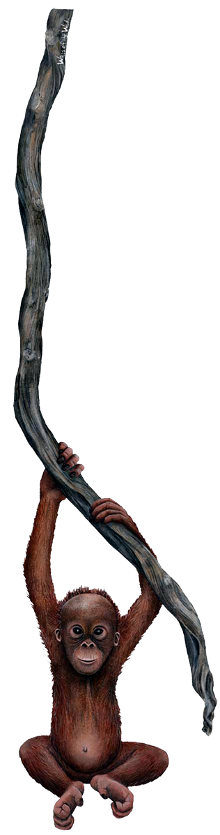 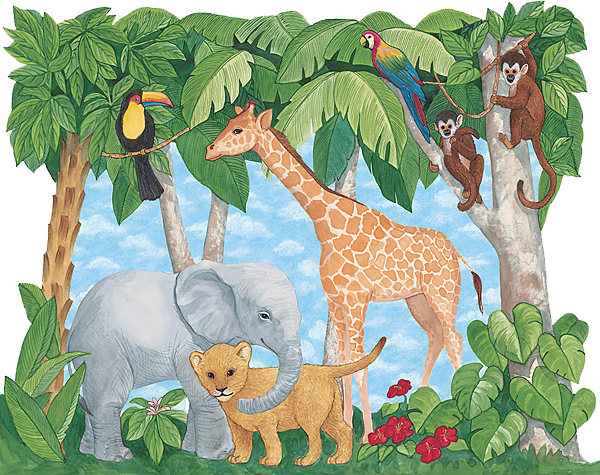 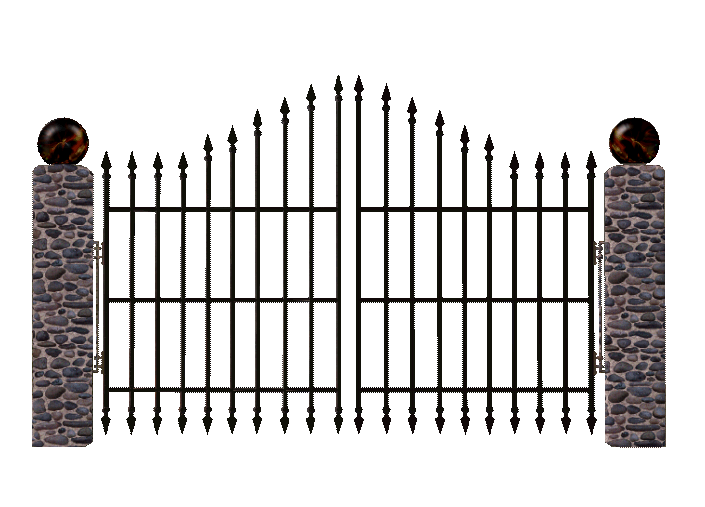 AT  THE  ZOO
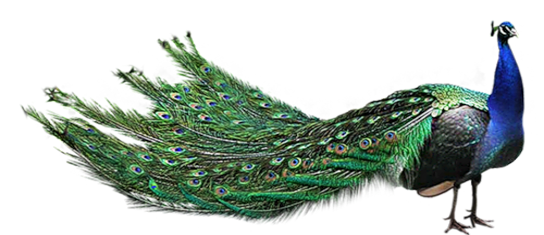 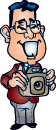 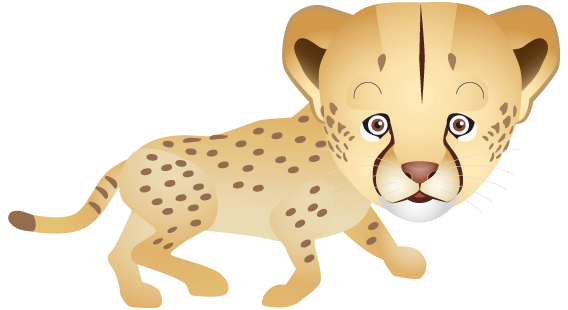 There are twelve monkeys 
at the zoo:
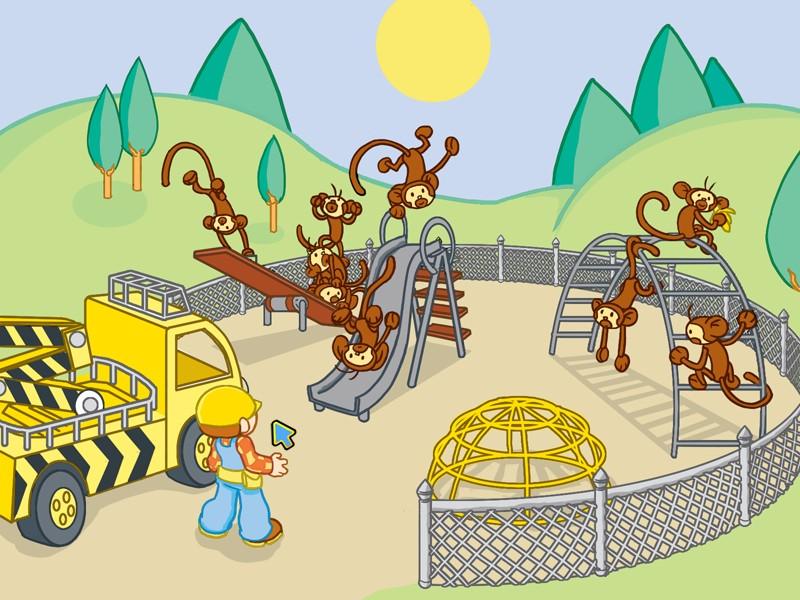 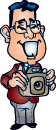 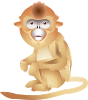 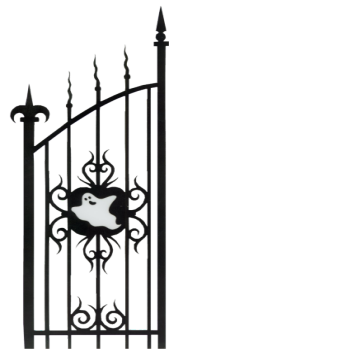 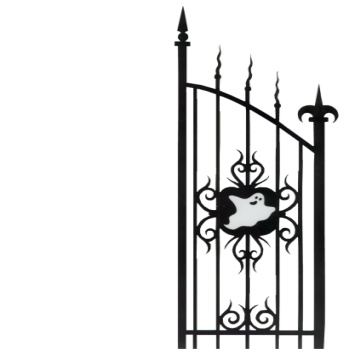 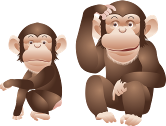 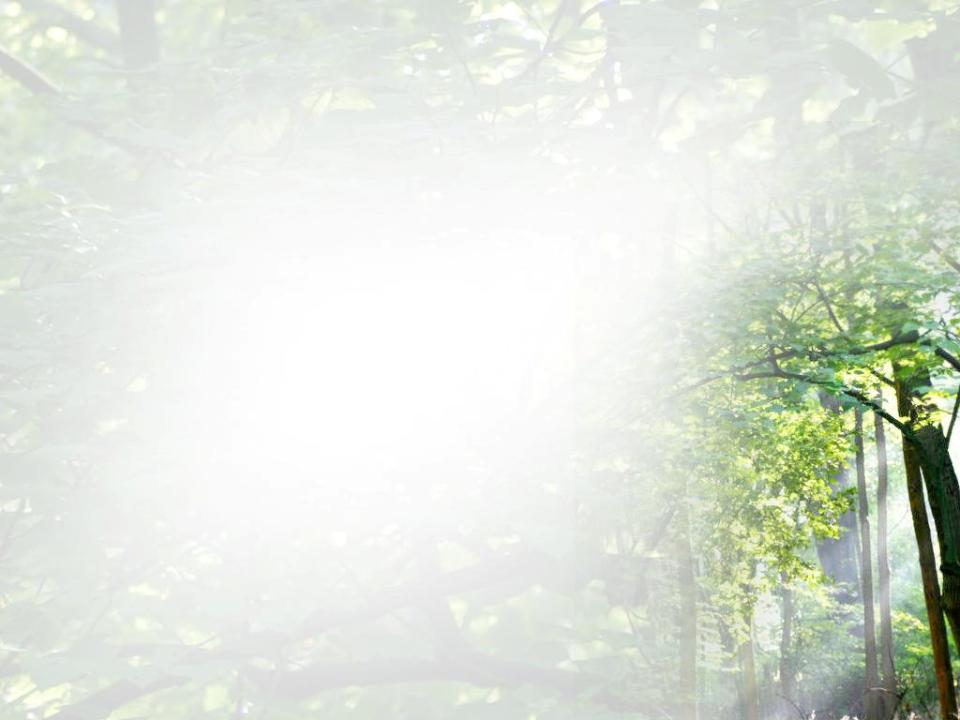 The first monkey is kind,
The second monkey is wild, 
The third monkey is small,
The fourth monkey is tall,
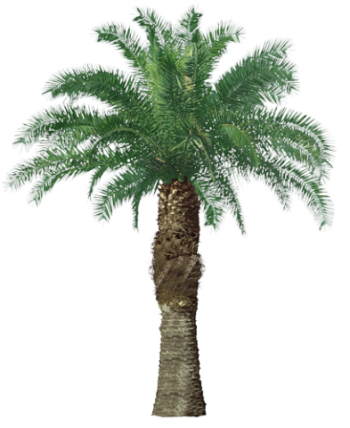 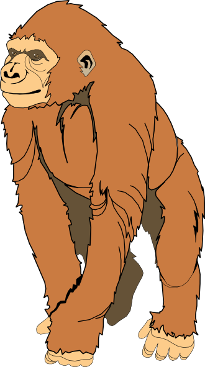 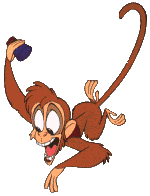 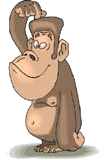 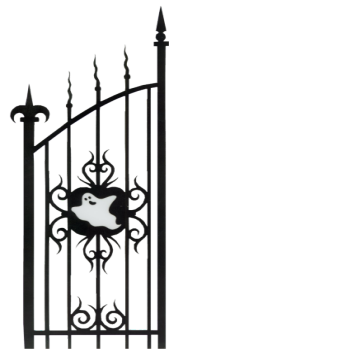 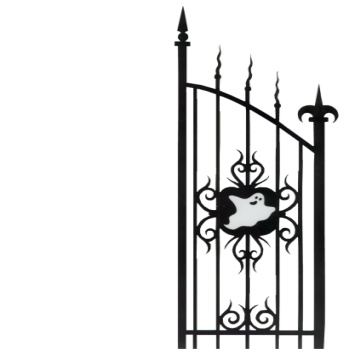 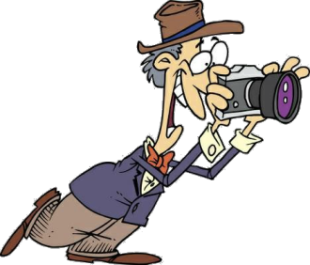 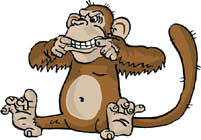 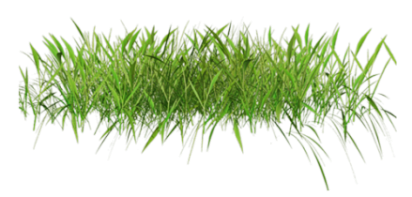 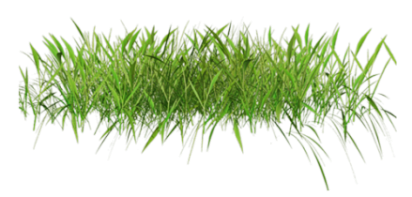 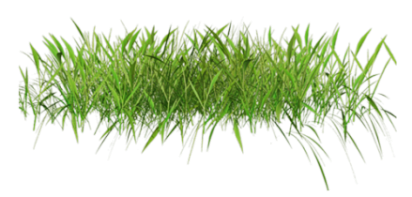 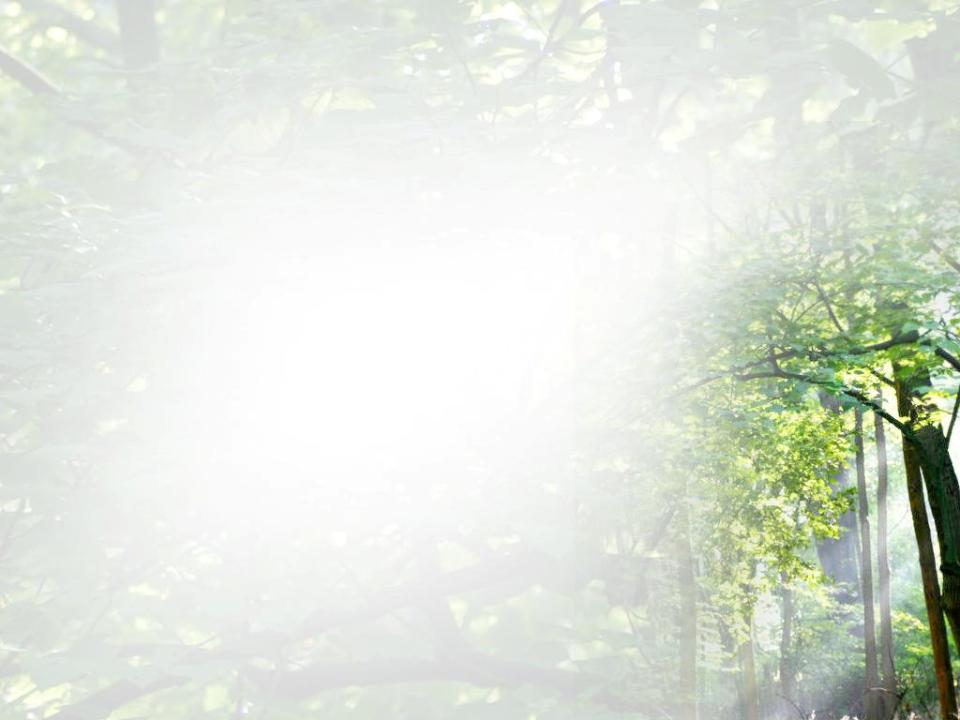 The fifth monkey is fat,
The sixth monkey is sad,
The seventh monkey is cold,
The eighth monkey is old.
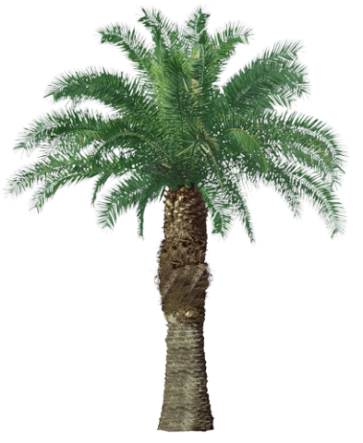 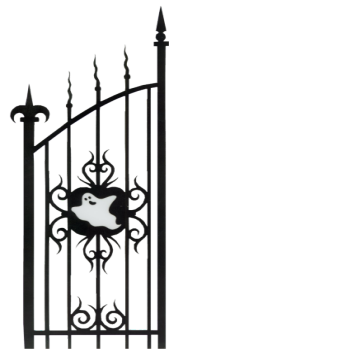 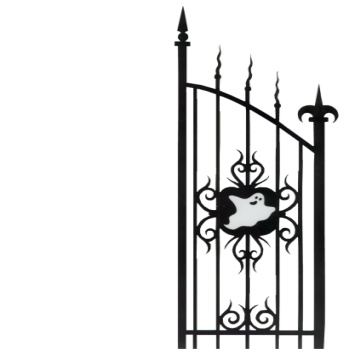 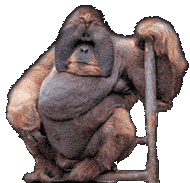 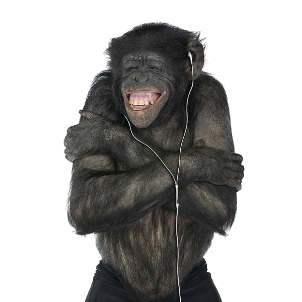 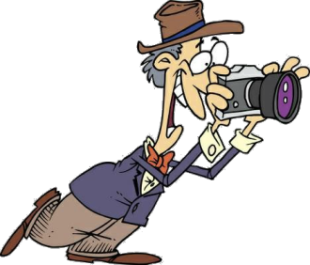 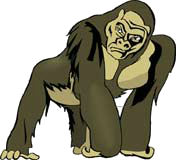 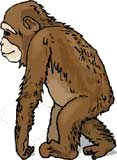 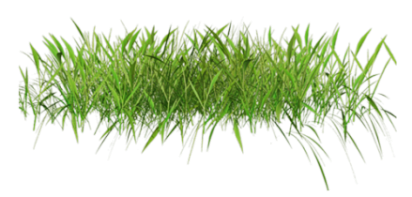 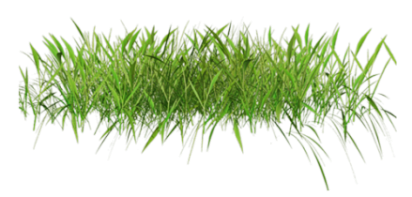 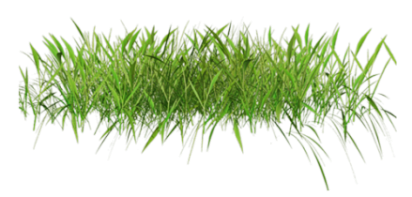 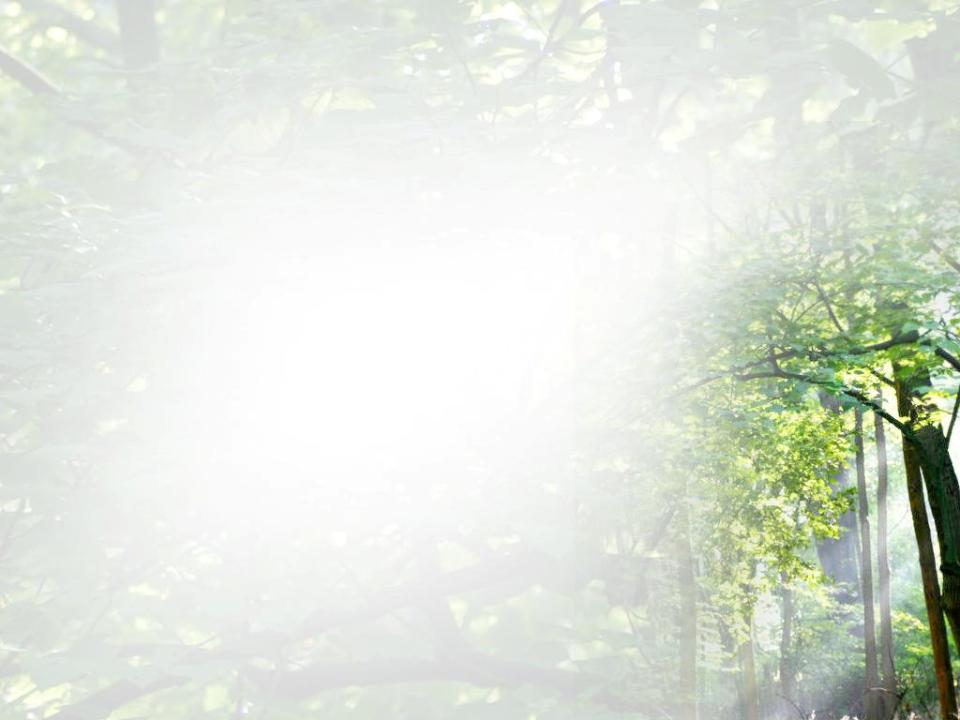 The ninth monkey is nice,
The tenth monkey is wise,
The eleventh monkey is strong,
The twelfth monkey is wrong.
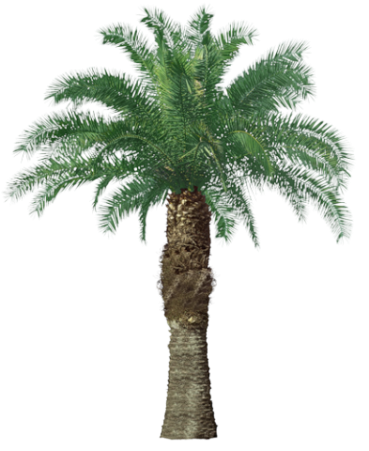 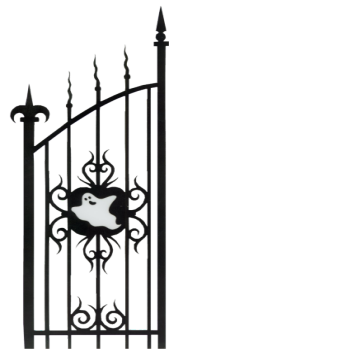 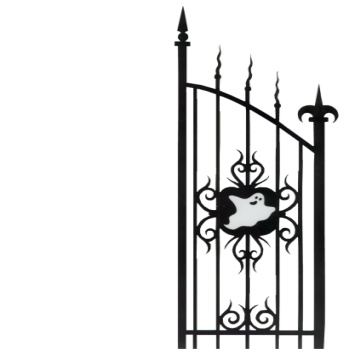 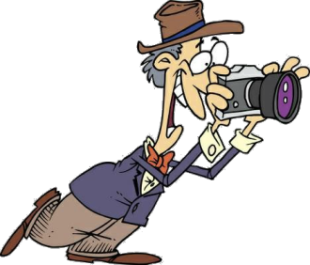 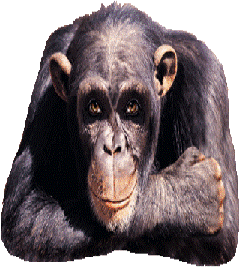 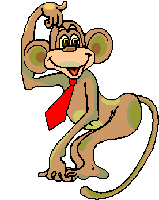 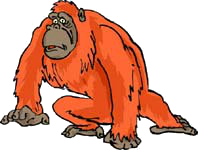 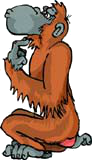 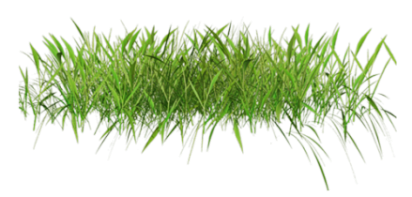 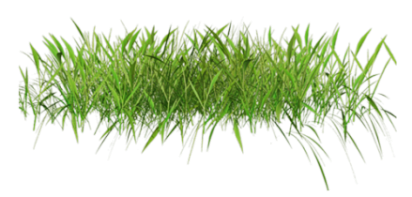 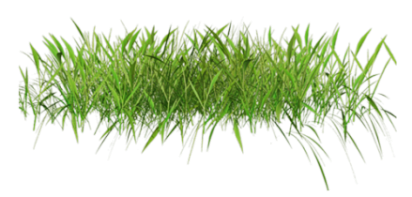 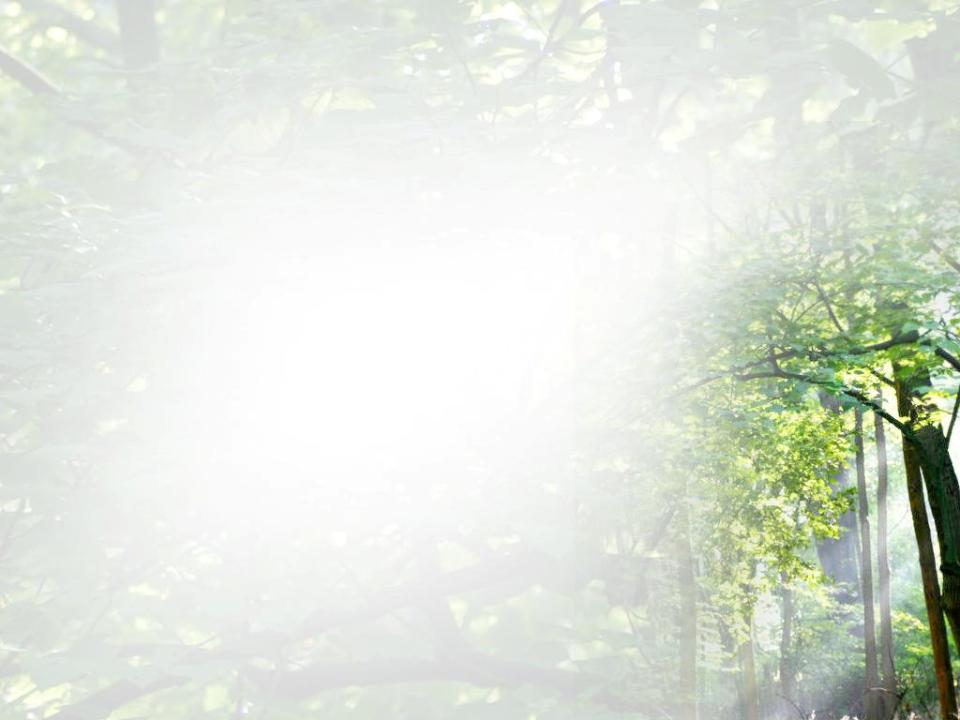 There are twelve monkeys at the zoo:
The first monkey is kind,
The second monkey is wild,
The third monkey is small,
The fourth monkey is tall,
The fifth monkey is fat,
The sixth monkey is sad,
The seventh monkey is cold,
The eighth monkey is old,
The ninth monkey is nice,
The tenth monkey is wise,
The eleventh monkey is strong,
The twelfth monkey is wrong.
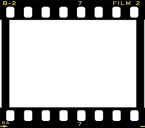 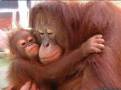 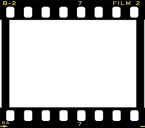 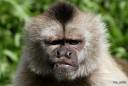 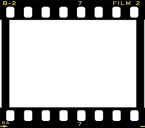 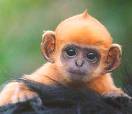 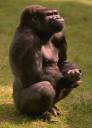 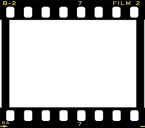 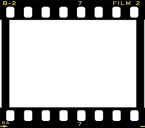 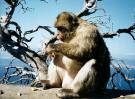 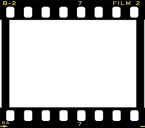 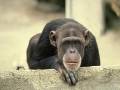 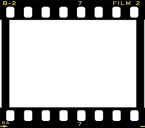 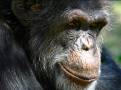 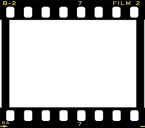 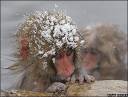 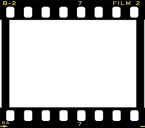 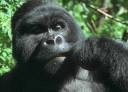 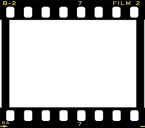 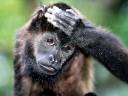 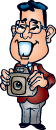 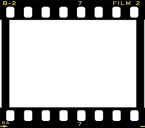 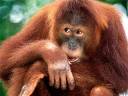 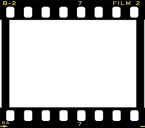 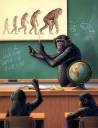 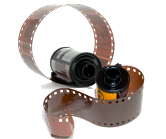 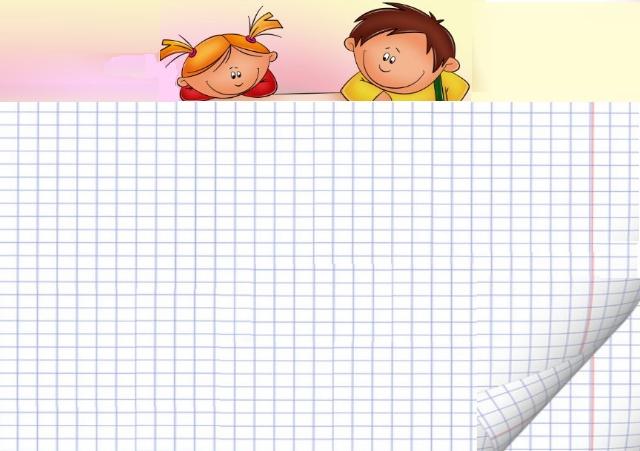 e.g. Page one - the first page
        Flat five - the fifth flat
The tenth chapter
Chapter ten  -
Page twenty  -
The twentieth page
Lesson two   -
The second lesson
Floor eleven  -
The eleventh floor
Box three    -
The third box
Trolleybus eight  -
The eighth trolleybus
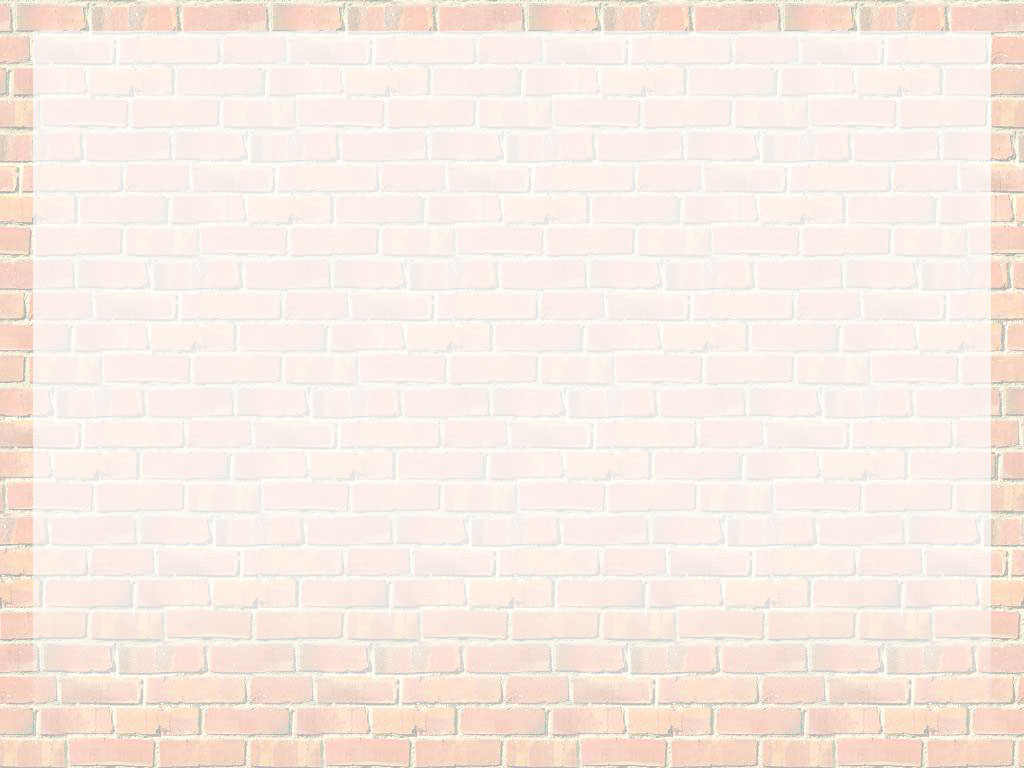 I’m the third.
I’m the
seventh.
I’m the eleventh.
I’m the first.
I’m the fifth.
I’m the ninth.
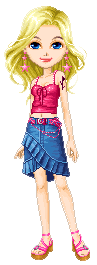 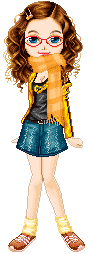 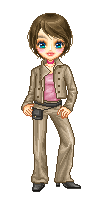 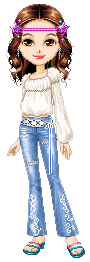 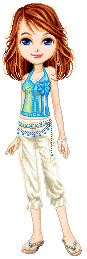 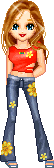 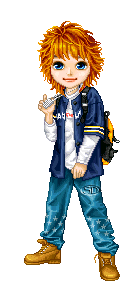 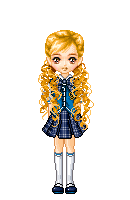 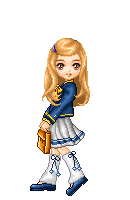 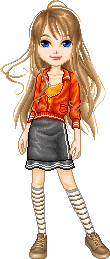 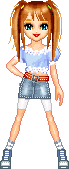 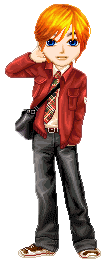 I’m the sixth.
I’m the second.
I’m the tenth.
I’m the eighth.
I’m the twelfth.
I’m the fourth.
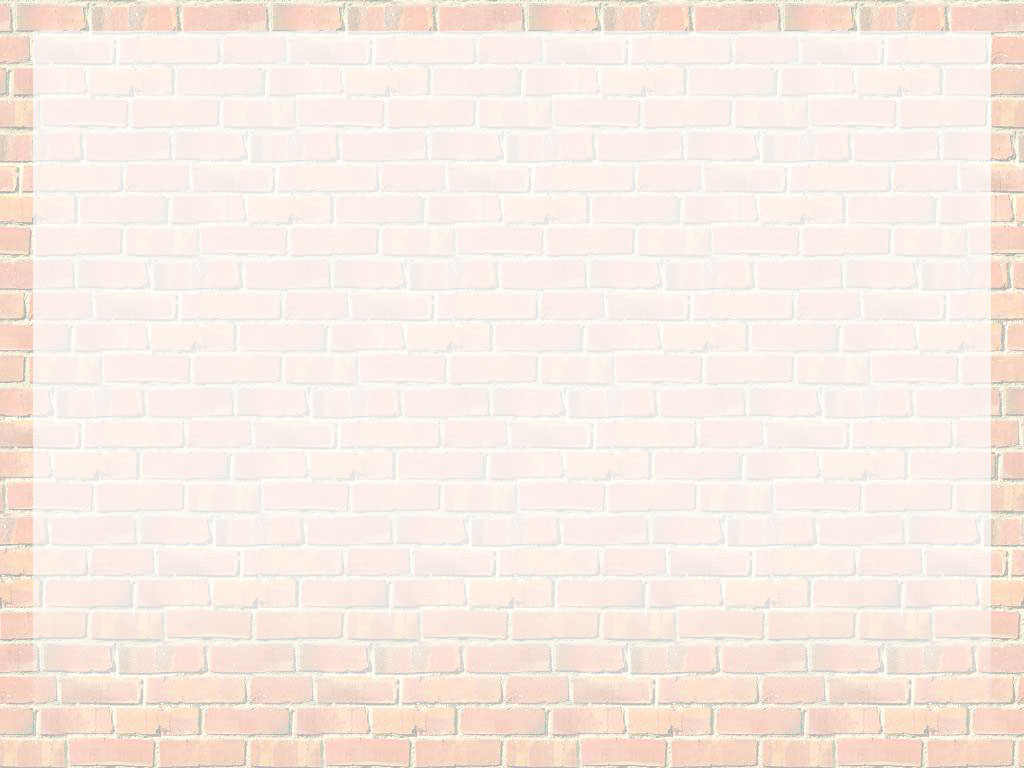 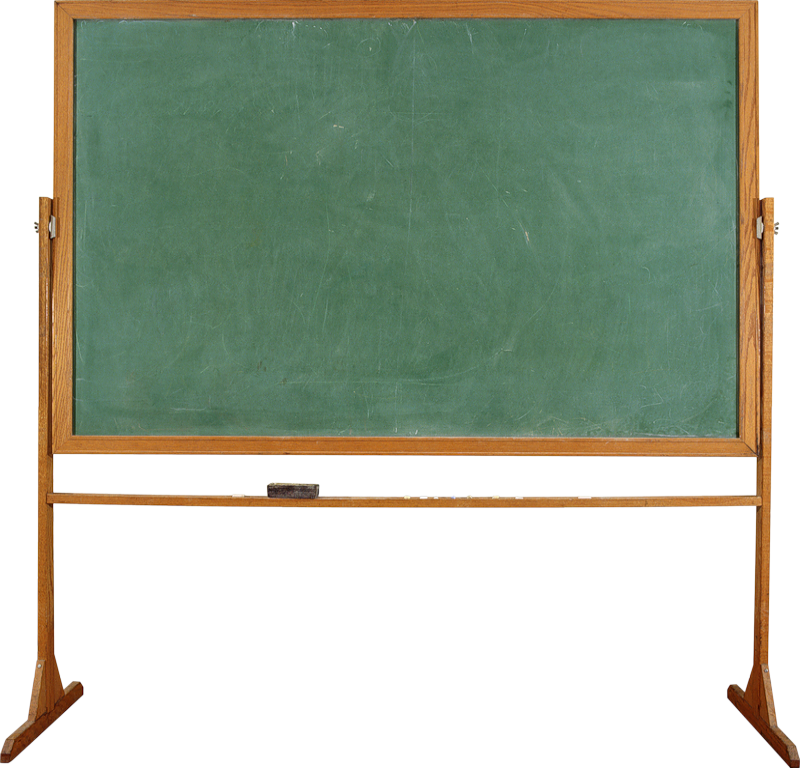 Which is your floor?
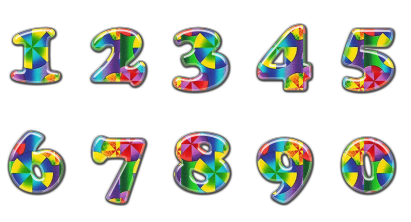 st
nd
rd
th
th
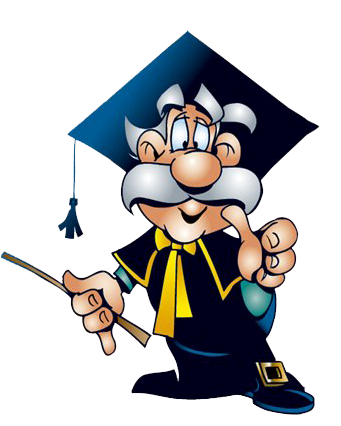 th
th
th
th
th
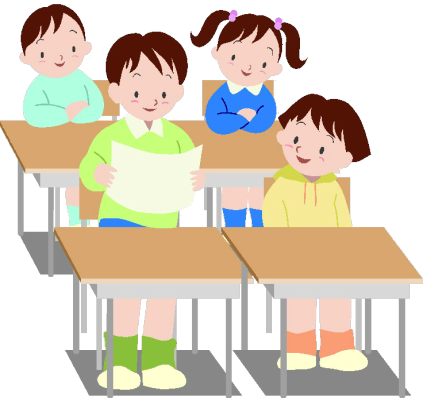 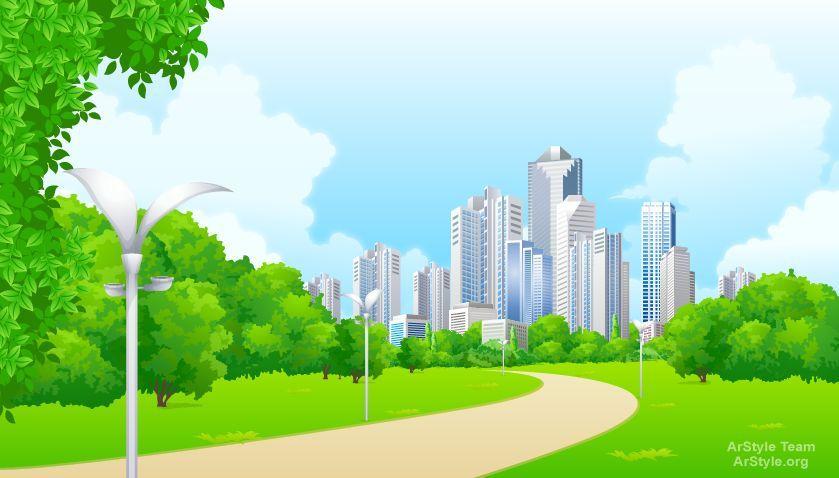 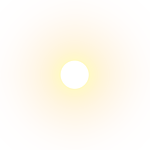 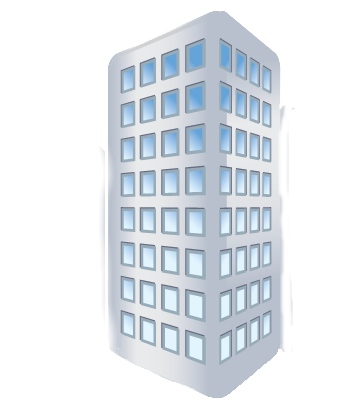 the  seventh floor
There are  eight floors in this building.
the  sixth floor
the  fifth floor
the  fourth floor
the  third floor
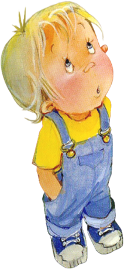 the  second floor
the  first floor
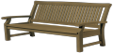 the ground floor
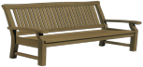 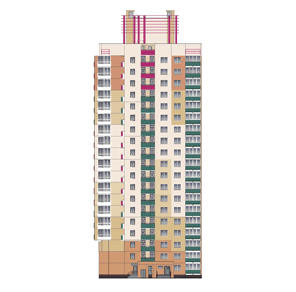 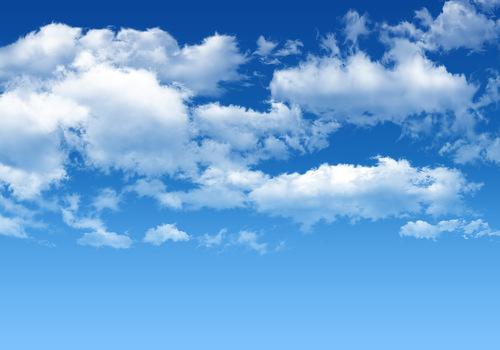 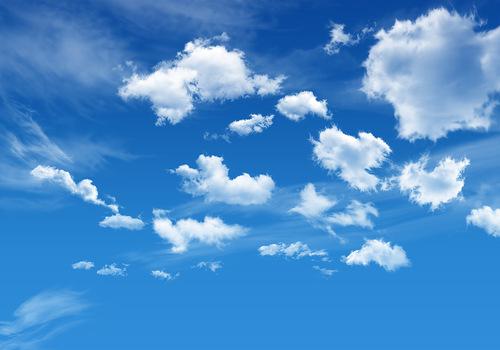 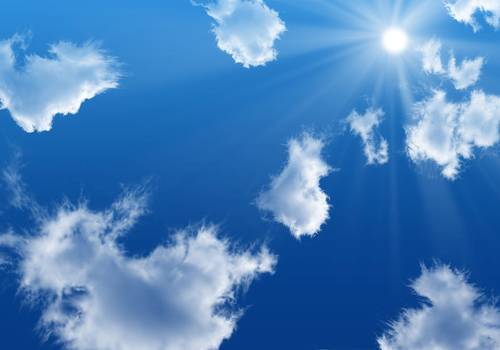 And our address is 37 Green Street.
37
Our address is 35 Green Street.
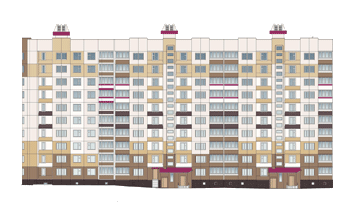 What is your address?
35
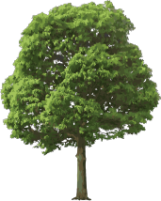 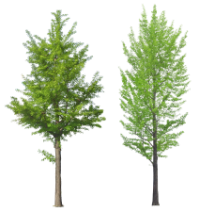 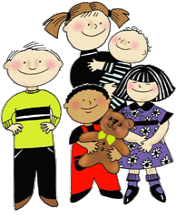 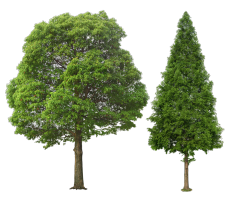 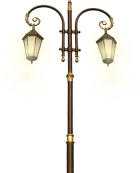 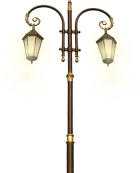 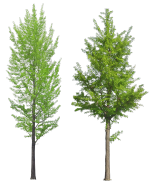 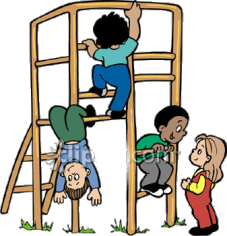 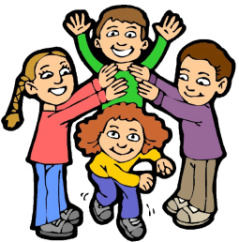 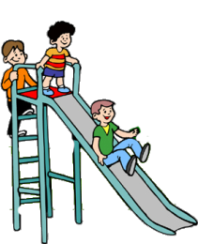 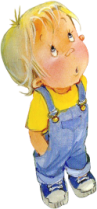 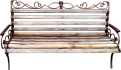 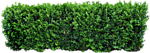 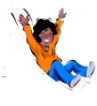 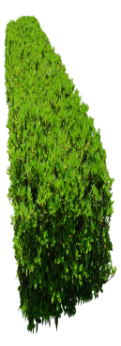 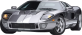 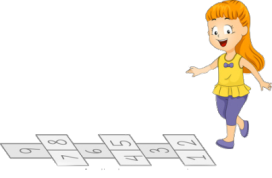 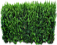 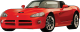 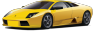 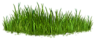 Green Street
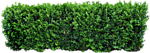 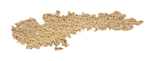 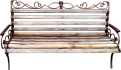 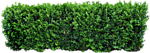 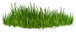 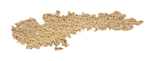 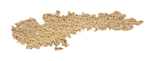 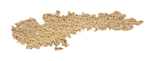 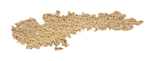 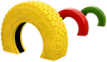 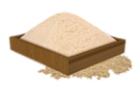 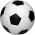 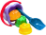 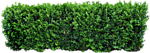 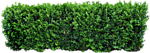 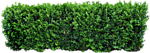 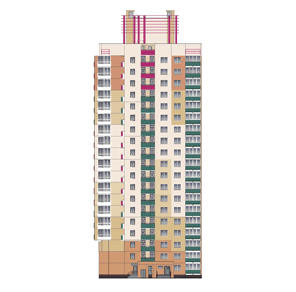 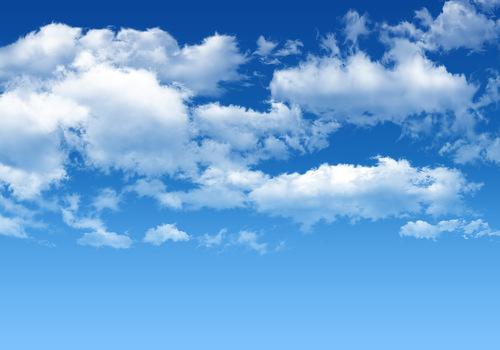 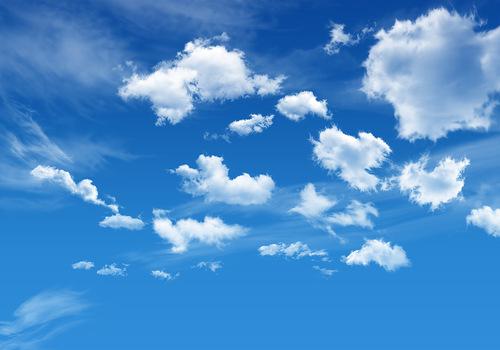 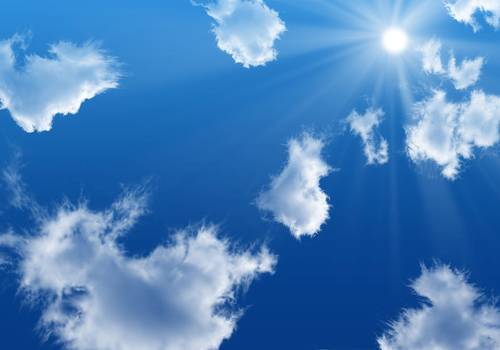 37
And how many floors are there in your houses?
And which is your 
floor?
10 floors
19 floors
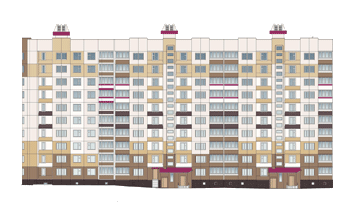 35
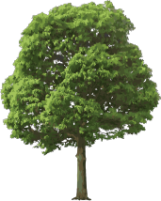 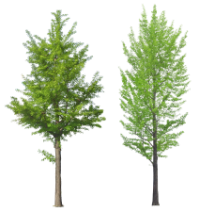 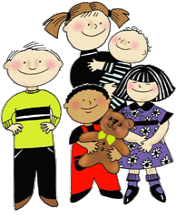 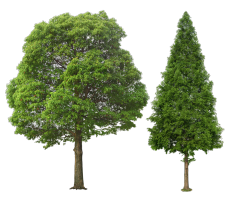 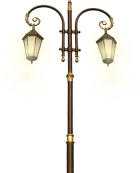 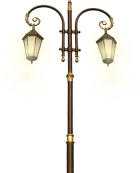 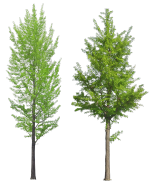 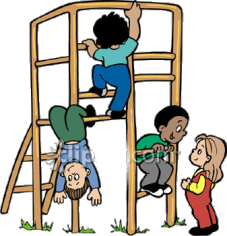 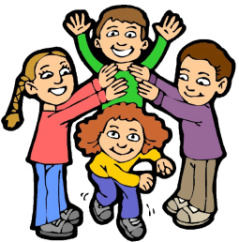 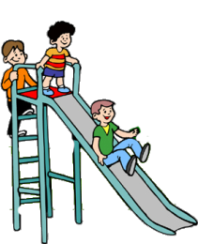 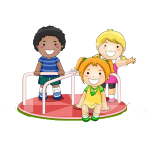 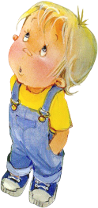 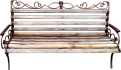 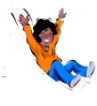 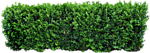 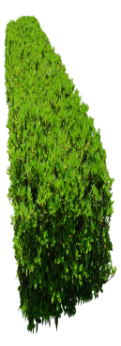 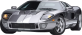 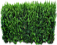 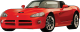 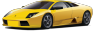 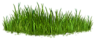 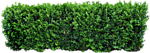 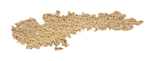 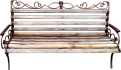 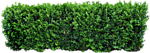 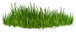 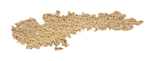 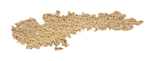 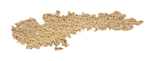 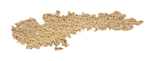 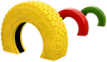 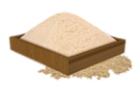 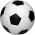 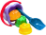 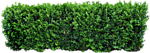 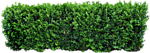 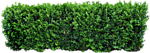 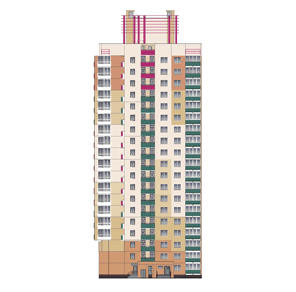 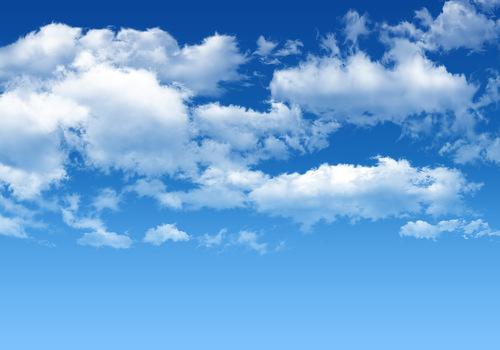 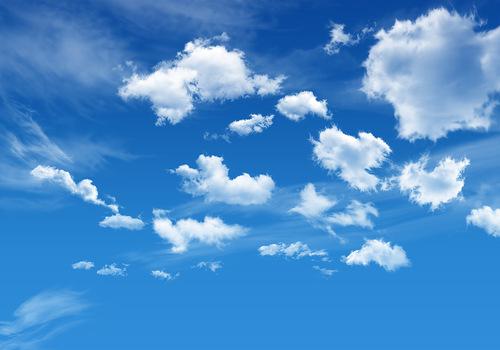 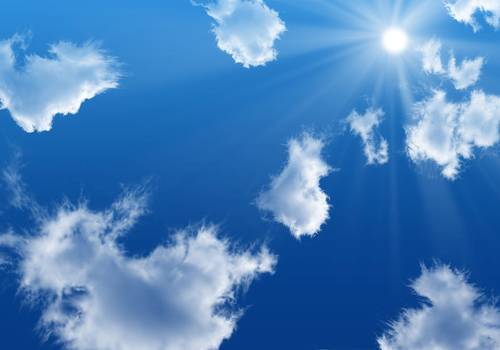 Hello. I am Kitty. I live on the  ground floor and  I can’t  see much from  our window.
Hello. These are my children. They are twins Tom and Joy.  Our address is 37 Green Street. We live on the twelfth floor.
Hello.  We are Ann and Bill. And  this is  our house. We live on the  fifth floor.
Hello. I am Nick. And this house is mine. I live on the eighteenth floor. I can see  much more from my balcony.
Hello. I am Ben. This is my house too. But I live on the ninth floor. I can see a lot from my balcony.
37
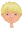 And which is your floor?
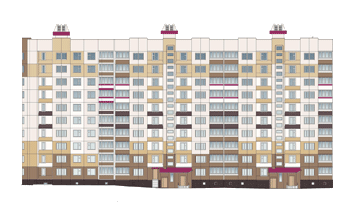 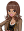 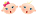 35
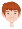 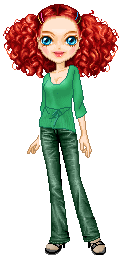 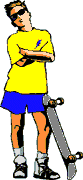 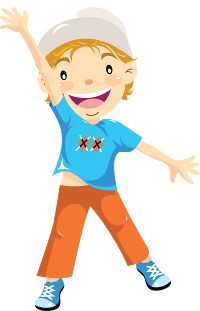 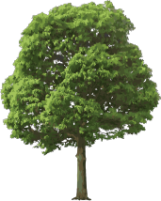 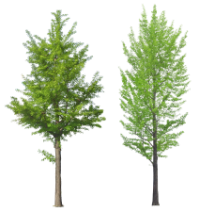 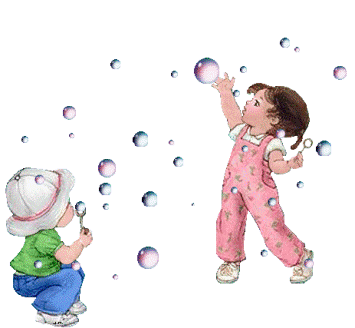 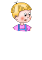 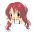 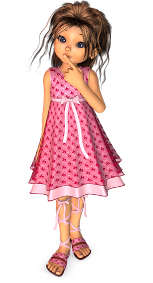 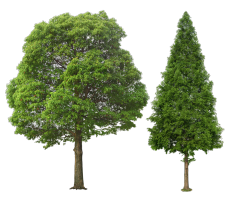 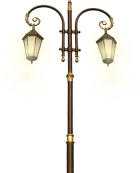 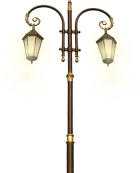 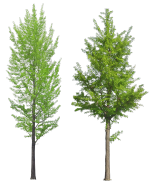 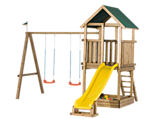 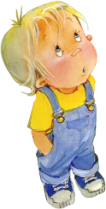 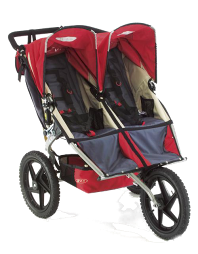 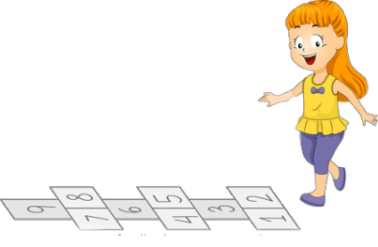 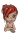 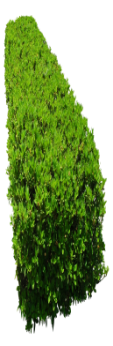 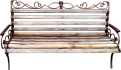 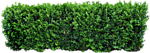 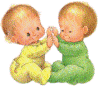 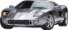 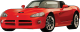 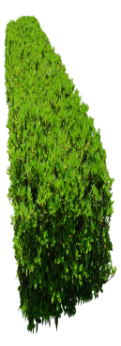 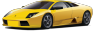 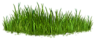 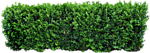 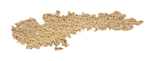 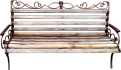 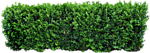 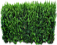 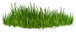 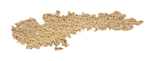 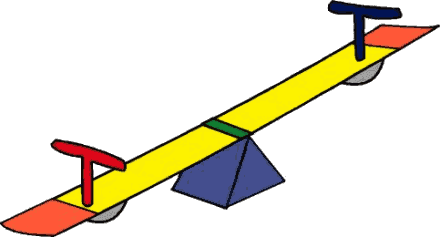 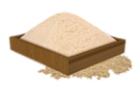 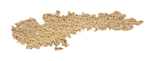 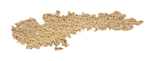 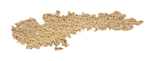 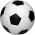 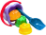 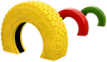 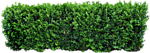 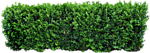 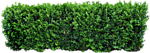 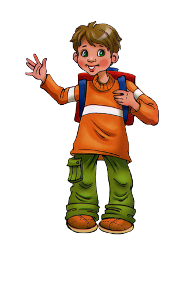 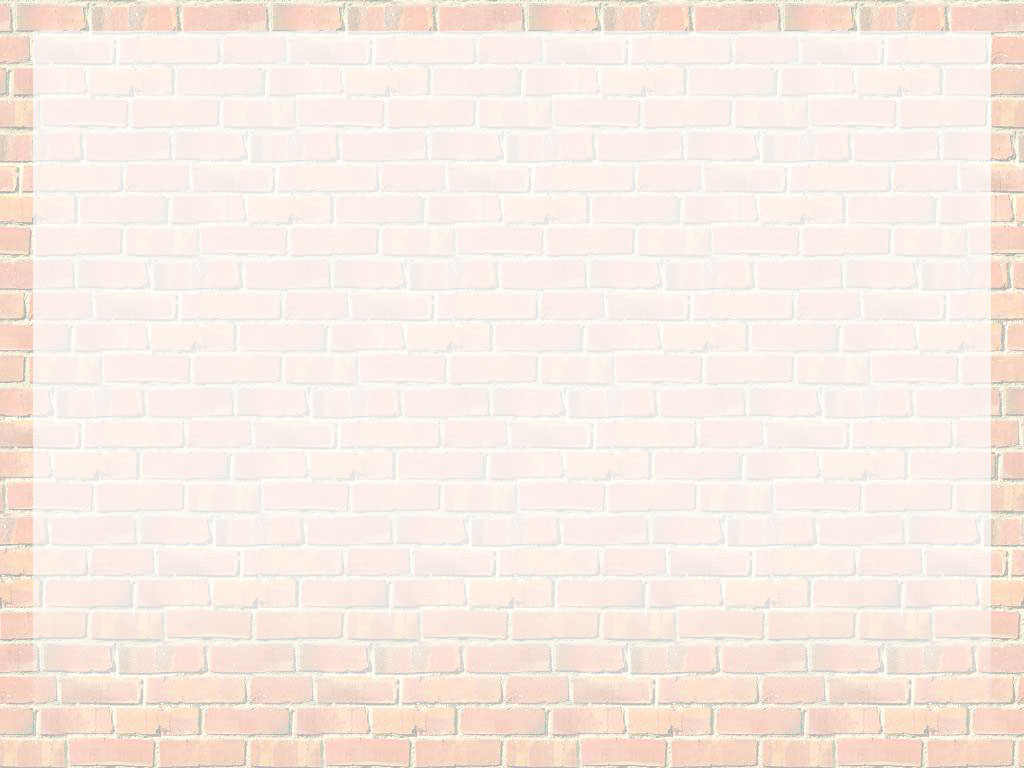 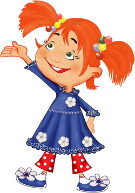 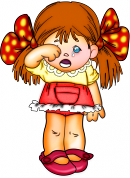 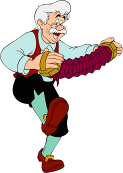 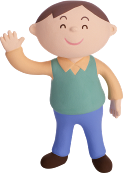 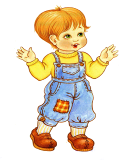 young
happy
old
sad
short
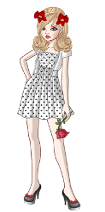 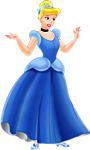 tall
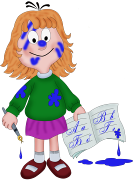 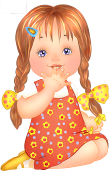 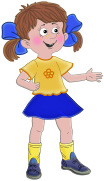 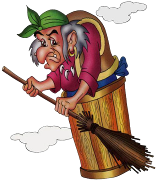 pretty
dirty
neat
clean
beautiful
ugly
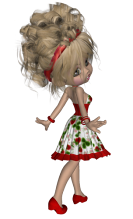 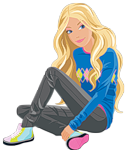 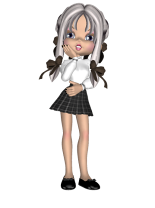 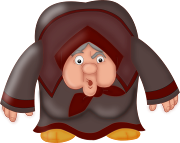 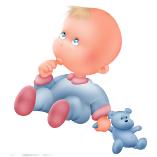 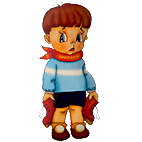 fat
plump
thin
small
big
slim
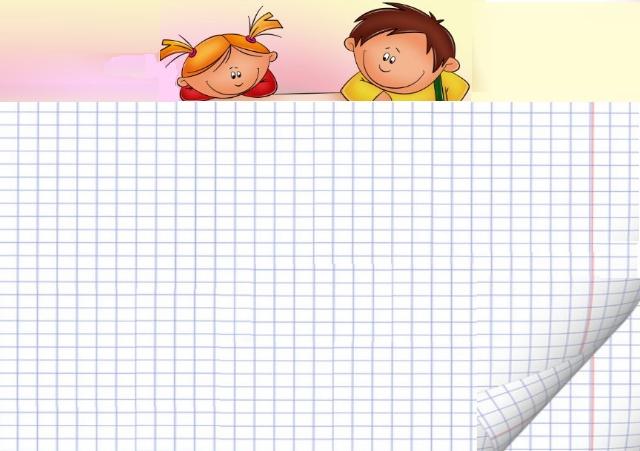 happy
big
old
clean, neat
short
young
fat, plump
beautiful, pretty
tall
dirty
thin, slim
sad
small
ugly
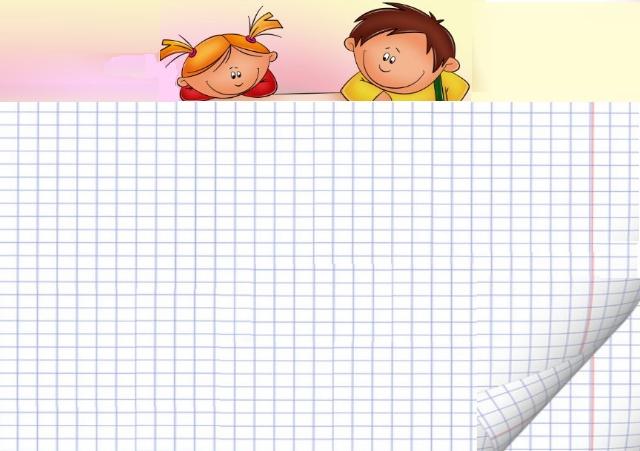 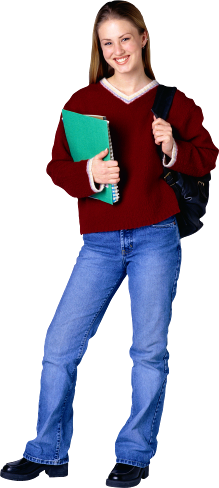 The 1st girl  is short.
The 2nd girl is tall.
The 1st girl  is plump.
The 2nd girl is slim.
The 1st girl is small.
The 2nd girl is big.
The 1st girl is young.
The 2nd girl is  young too.
The 1st girl is happy.
The 2nd girl is happy too.
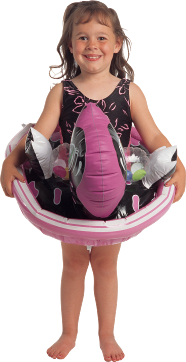 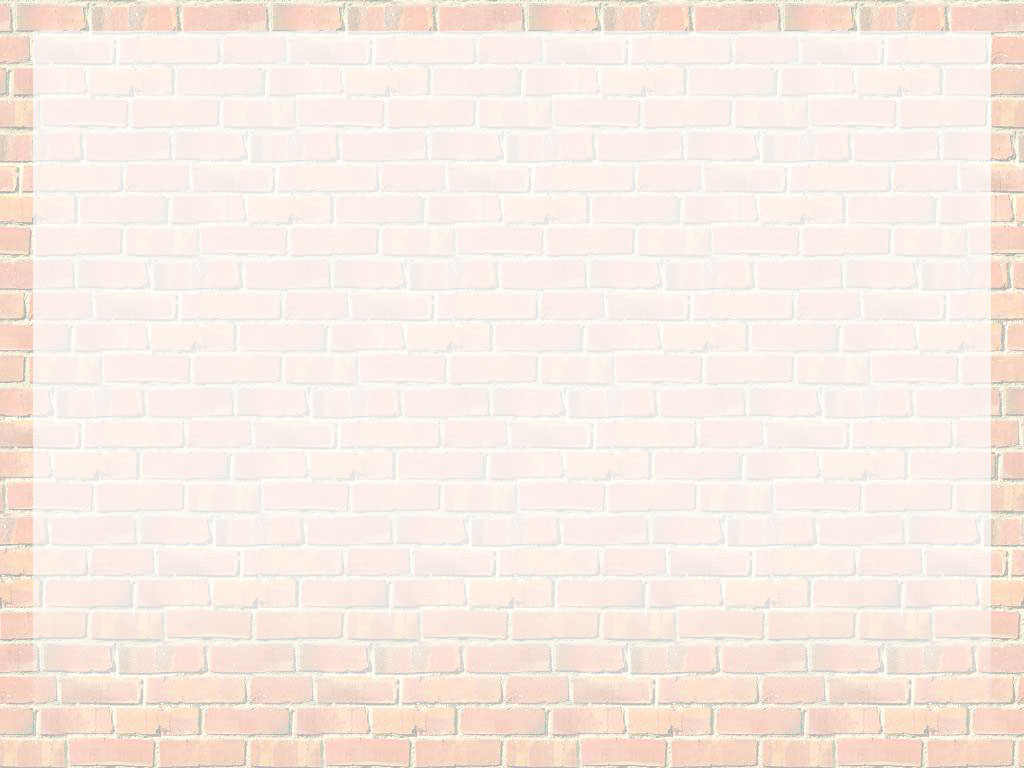 1st
2nd
3rd
4th
5th 
6th
child
girl
boy 
man 
woman
is       ….
The
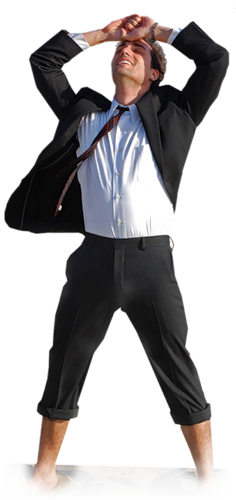 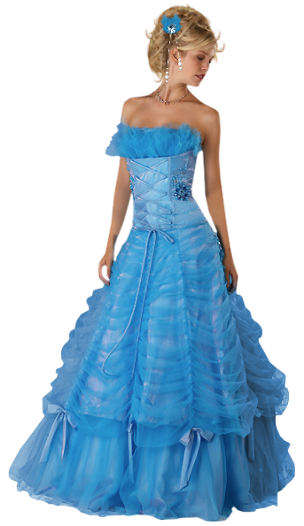 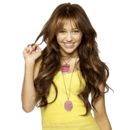 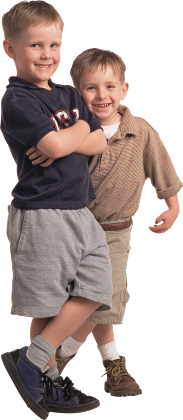 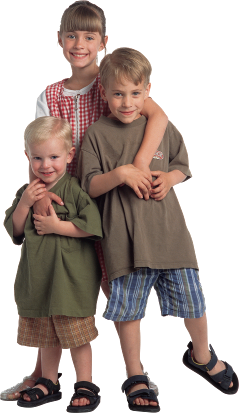 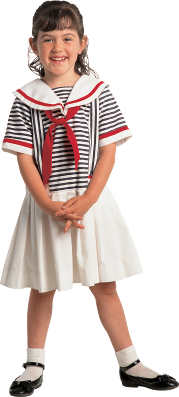 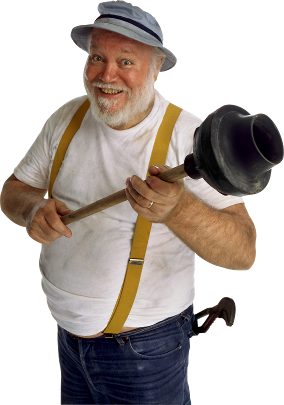 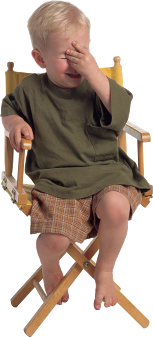 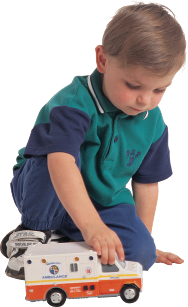 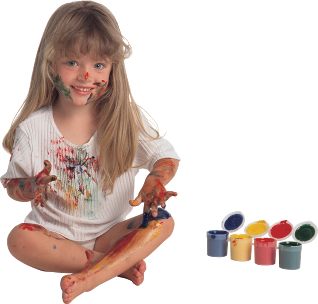 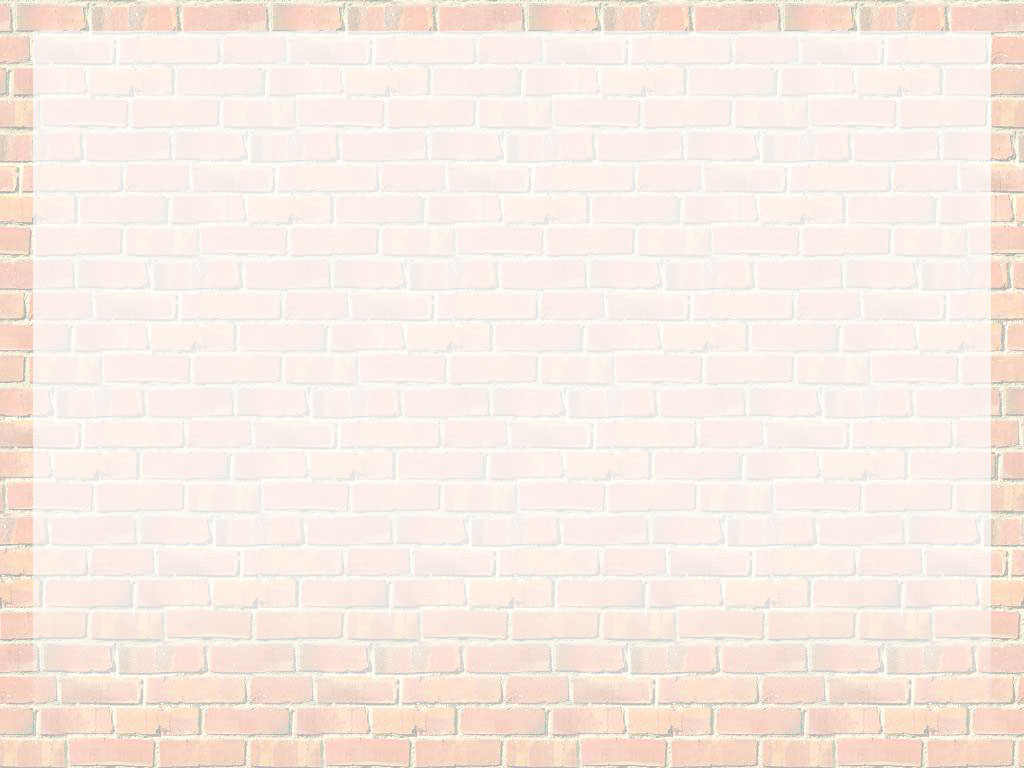 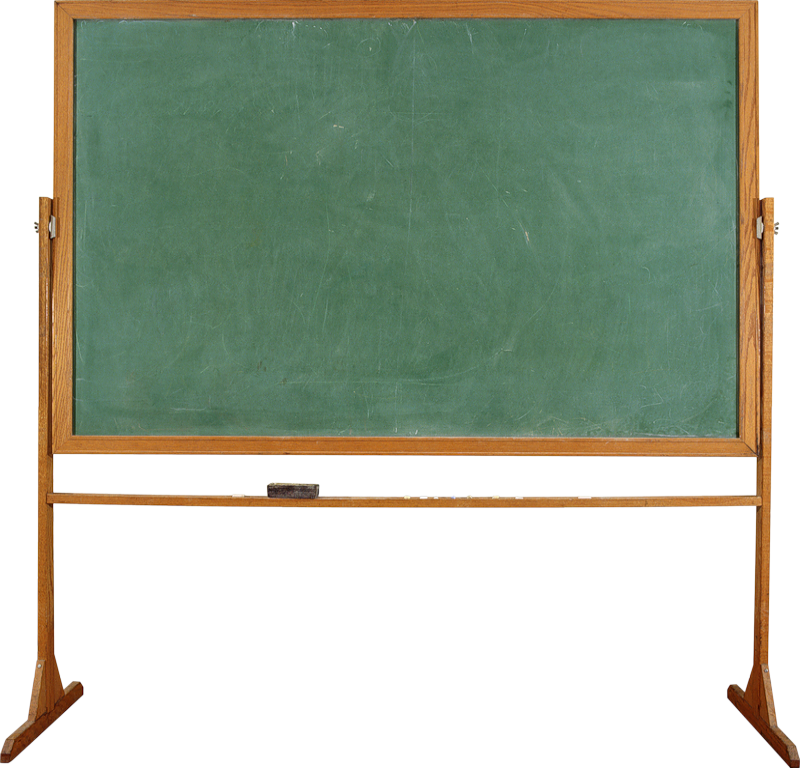 Days, months and seasons
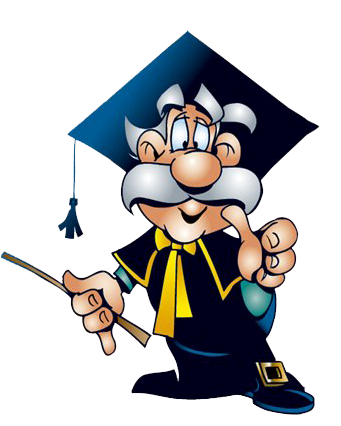 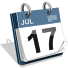 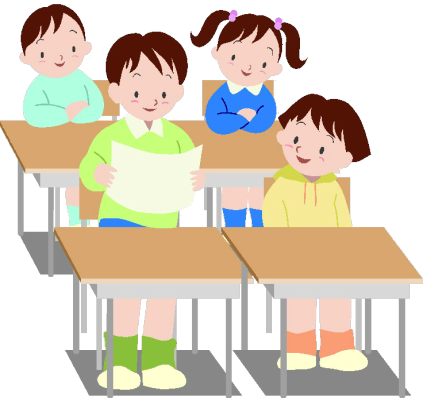 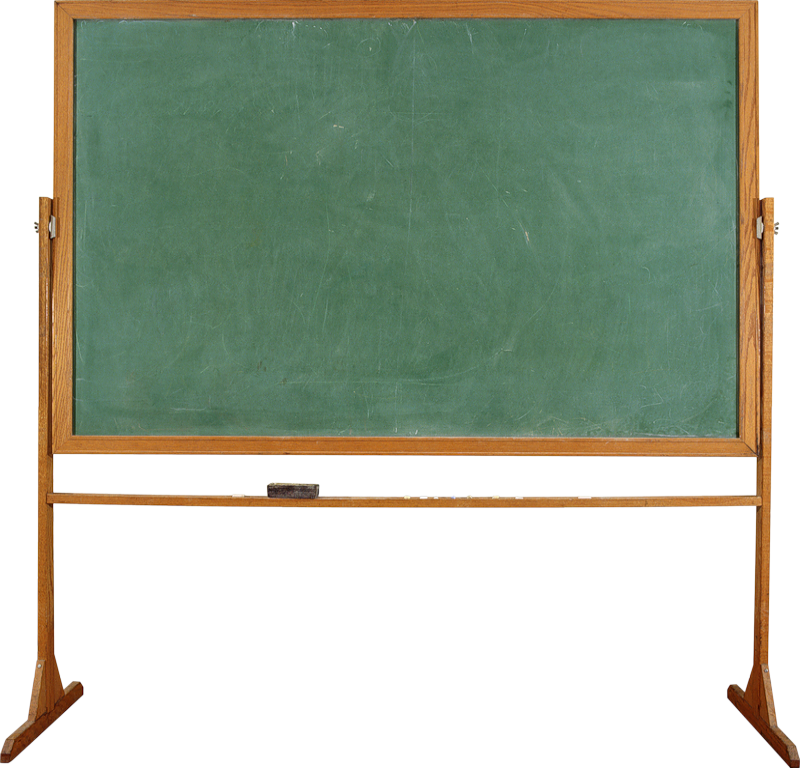 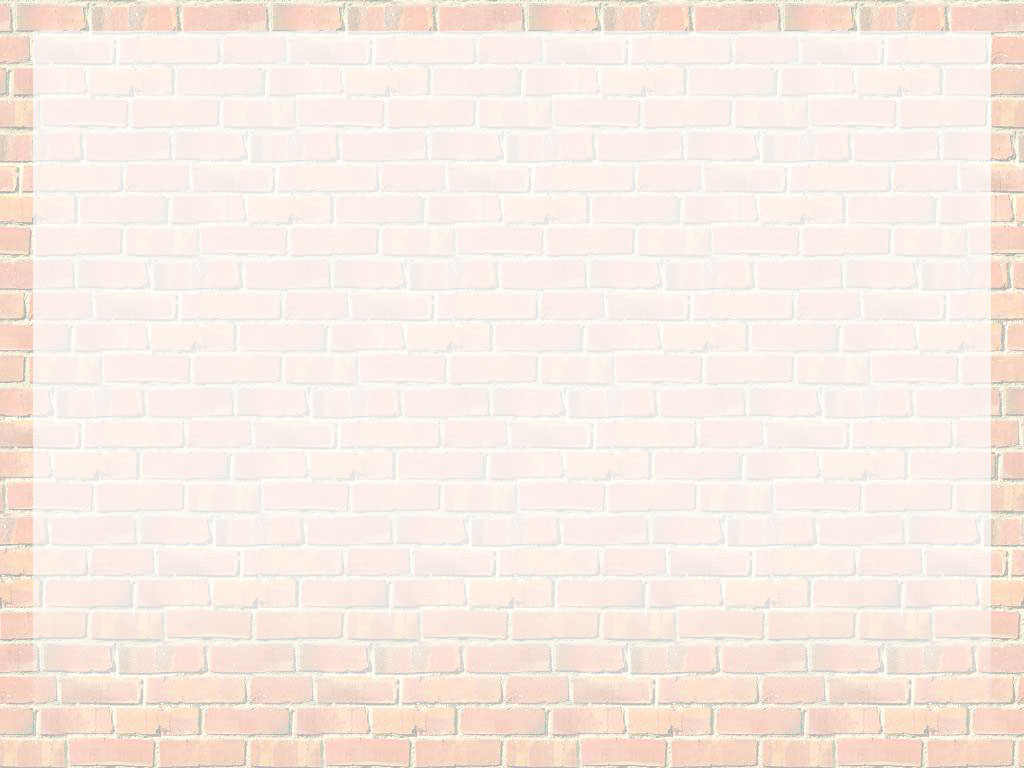 60 minutes in an hour.
24 hours in a day.
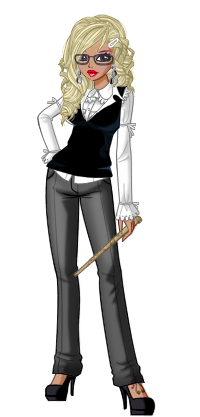 7 days in a week.
There are
4 weeks in a month.
12 months in a year.
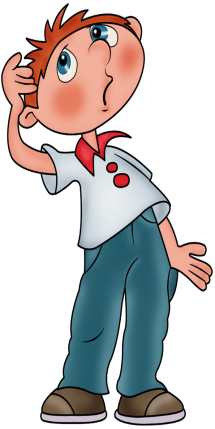 365 or 366 days in a year.
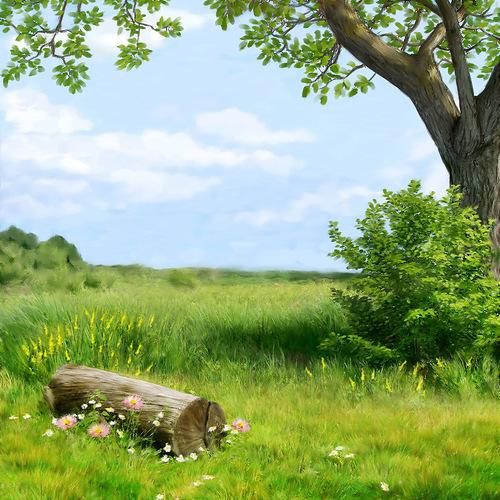 Let’s play a bit. I’ll be a teacher and you’ll be a student.
Bow-wow!
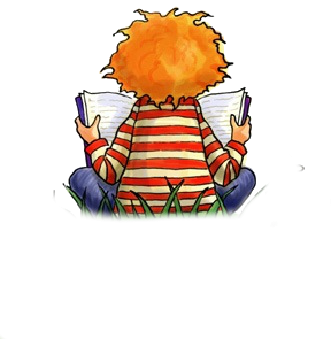 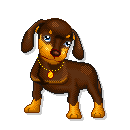 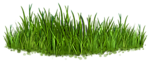 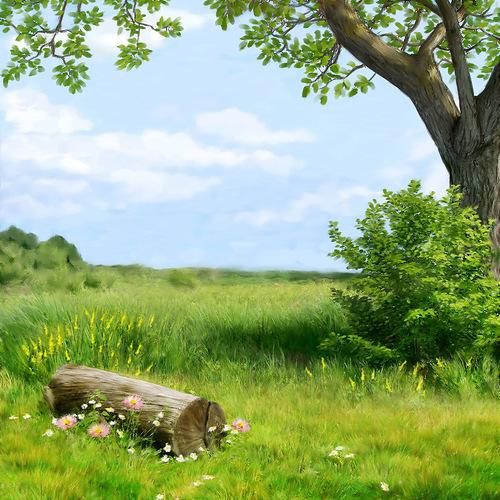 You are right. There are 60 seconds in a minute. And how many minutes are there in an hour?
You are right again. There are  24 hours in a day. And how many days are there in a week?
Right you are. There are 60 minutes in an hour. And  how many hours are there in a day?
Right you are. There are 12 months in a year. And how many days are there in a year?
How clever you are! There are 7 days in a week. And how many weeks are there in a month?
You are right again. There are 4 weeks in a month. And how many months are there in a year?
You are right. There are 365 or 366 days in a year.
Answer my questions. How many seconds are there in a minute?
You are such a clever dog! Help yourself!
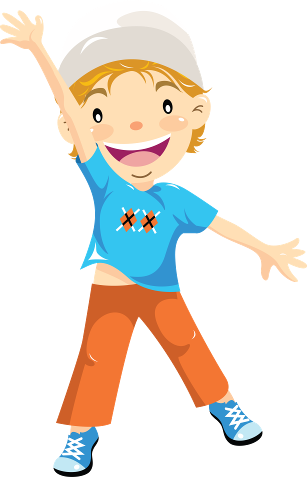 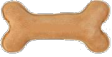 Bow-wow!
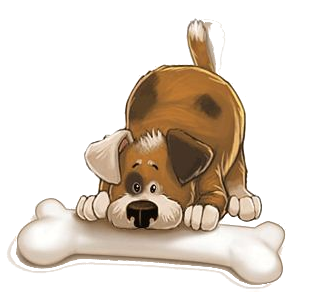 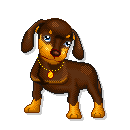 Bow-wow! Bow-wow!
Bow-wow!
Bow-wow!
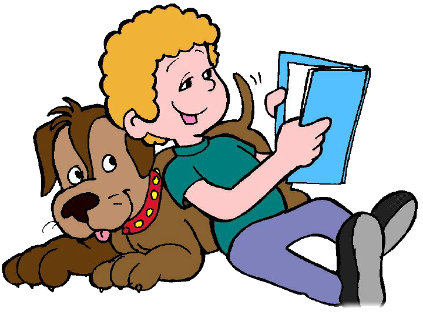 Bow-wow! Bow-wow!
Bow-wow!
Bow-wow! Bow-wow!
Bow-wow!
Bow-wow! Bow-wow!
Bow-wow!
Bow-wow! Bow-wow!
Bow-wow!
Bow-wow! Bow-wow!
Bow-wow!
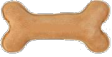 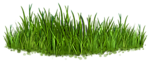 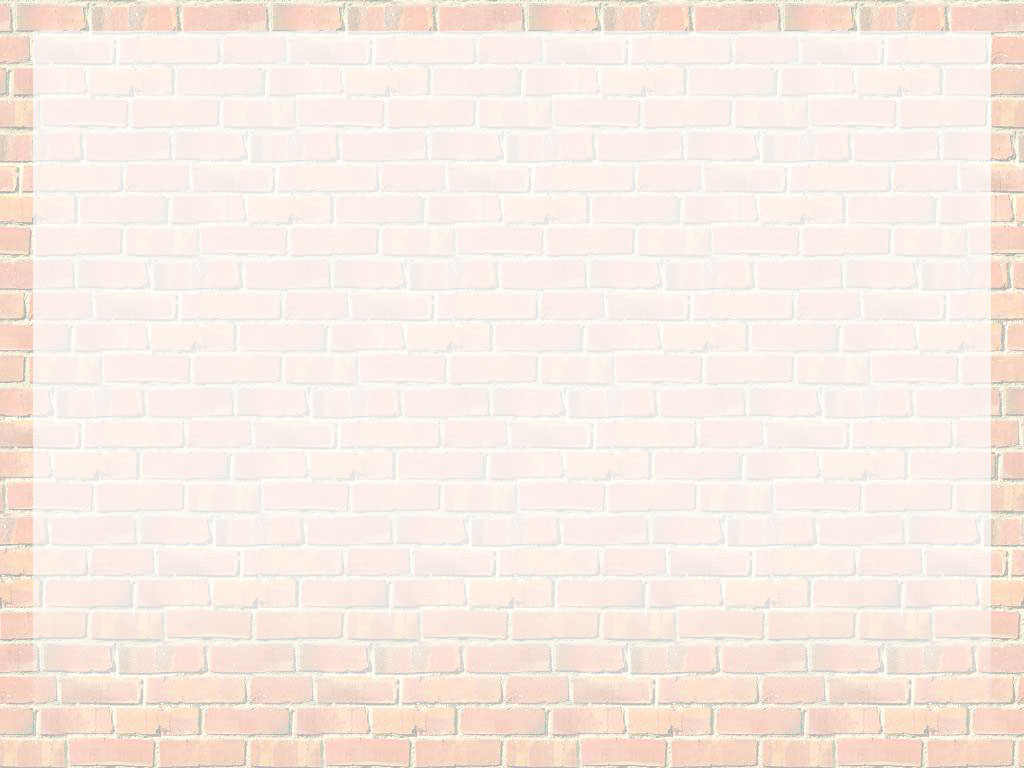 How many minutes are there in an hour?
There are … minutes in an hour. And how many hours are there in a day?
There are  … hours in a day. And how many days are there in a week?
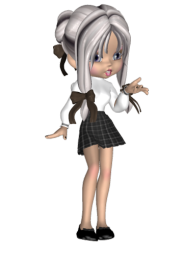 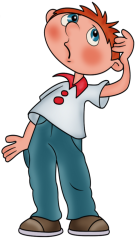 There are … days in a week. And how many weeks are there in a month?
There are … weeks in a month. And how many months are there in a year?
There are … months in a year.
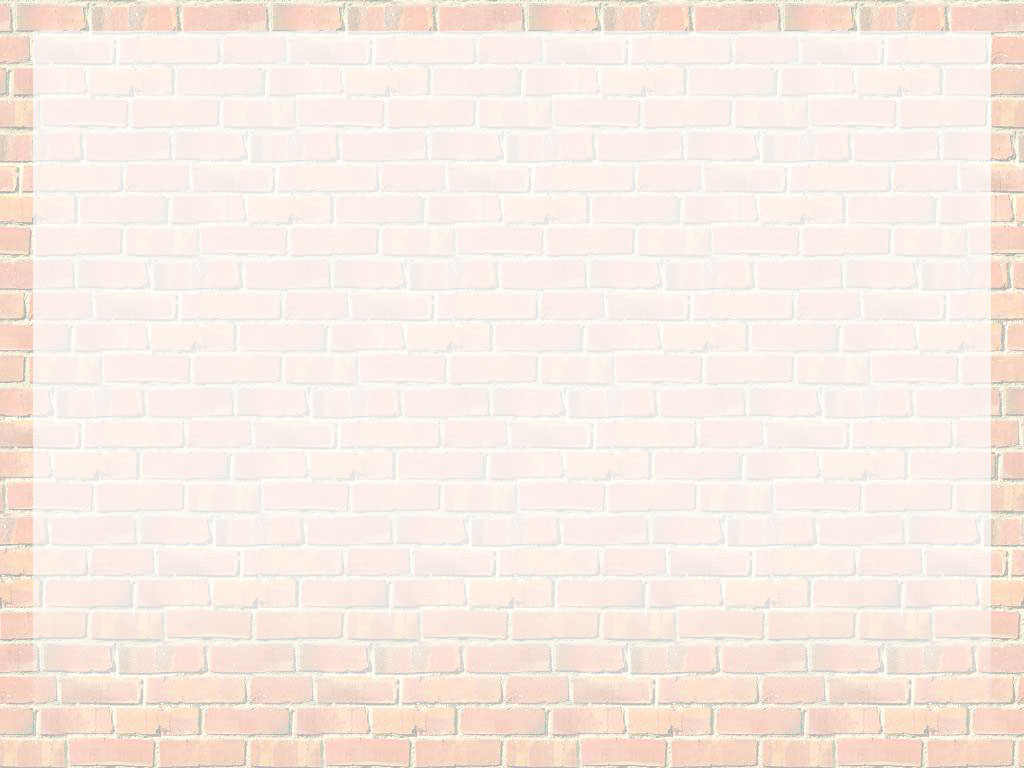 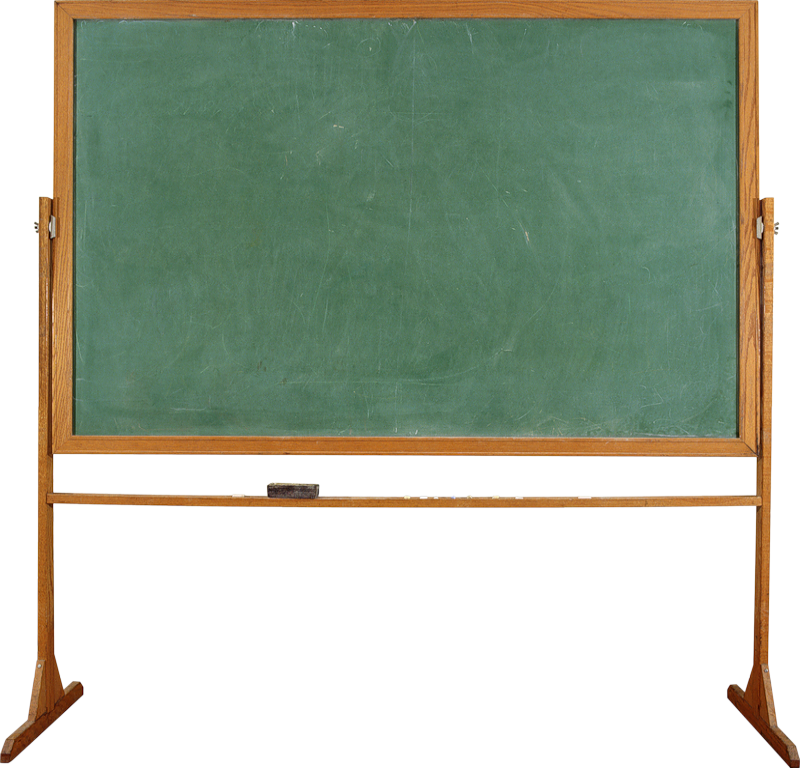 Sunday          Thursday
Monday         Friday
Tuesday         Saturday
Wednesday
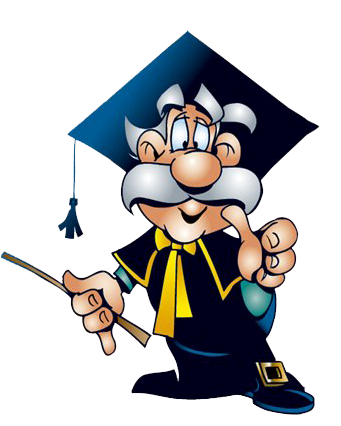 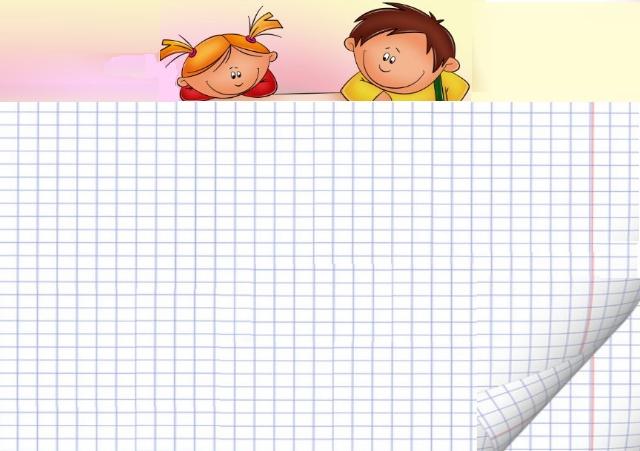 Sunday
Monday
Tuesday
Wednesday
Thursday
Friday
Saturday
auSydn
ynMado
eysdauT
eWdsadeny
ardTsyuh
iFaydr
rataSdyu
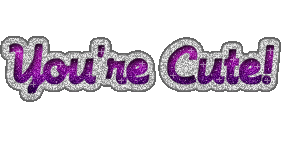 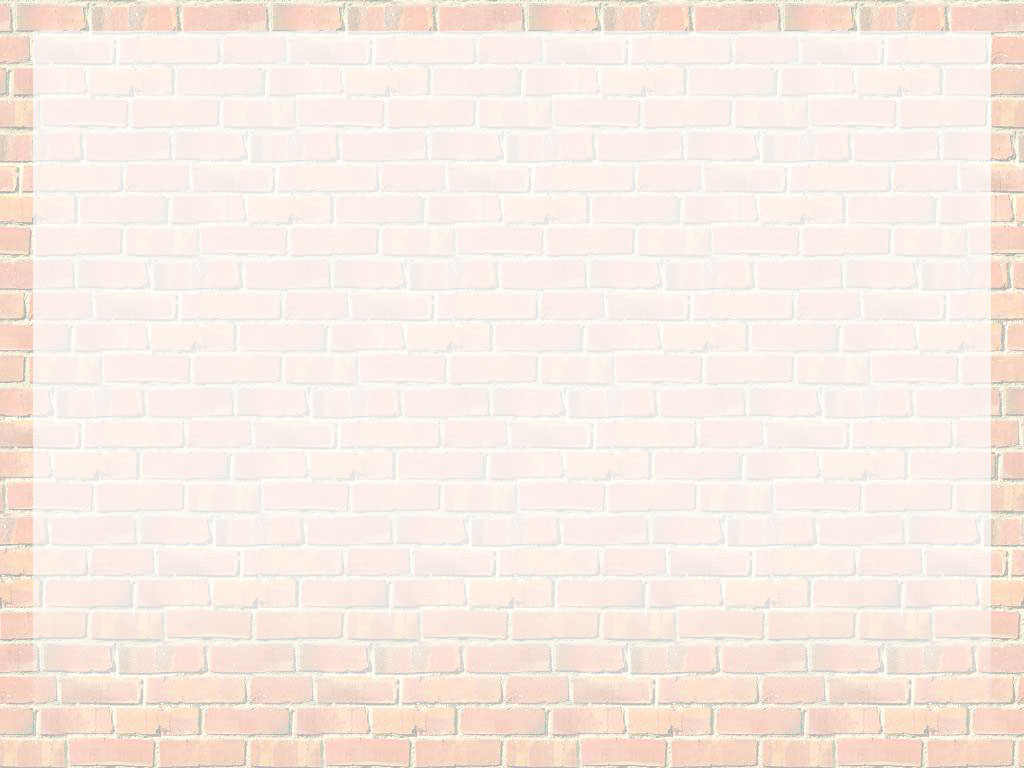 Sunday
Monday
Tuesday
Wednesday
Thursday
Friday
Saturday
1st 
       2nd
       3rd
the  4th
       5th
       6th
       7th
day  of  the
       week.
is
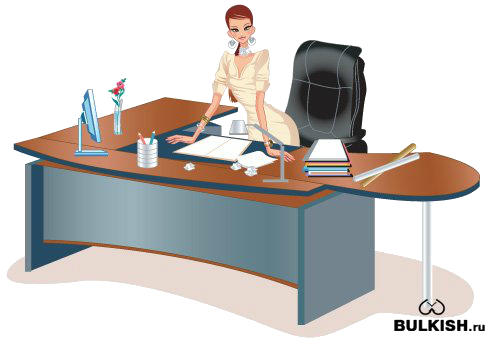 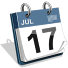 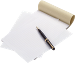 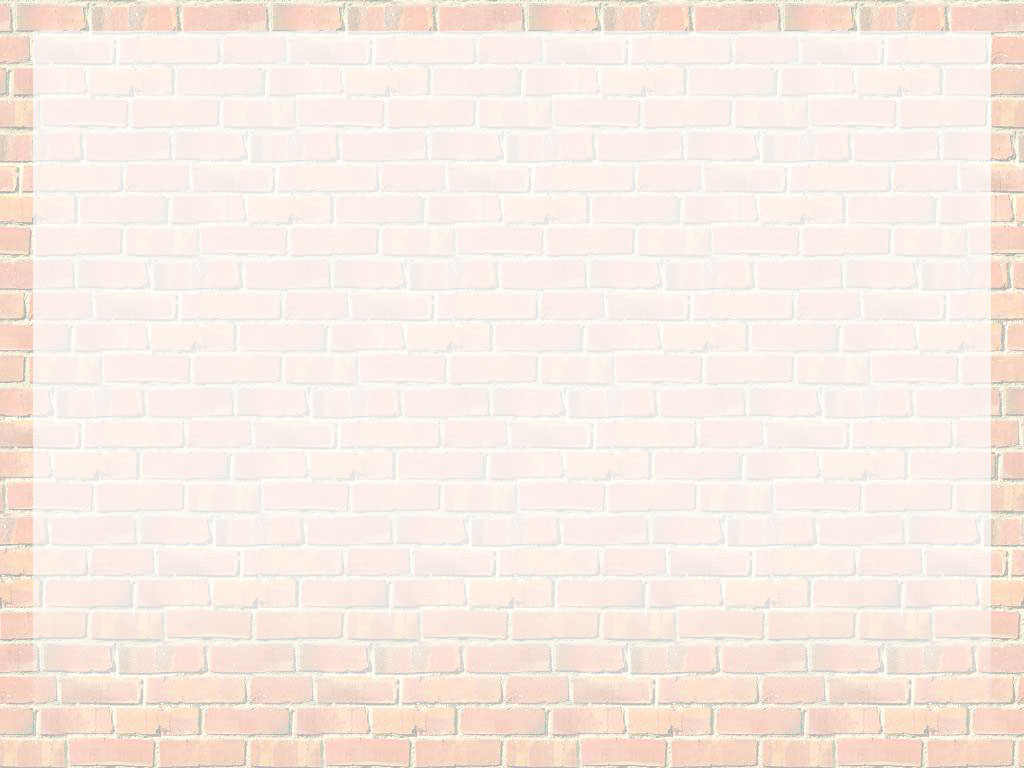 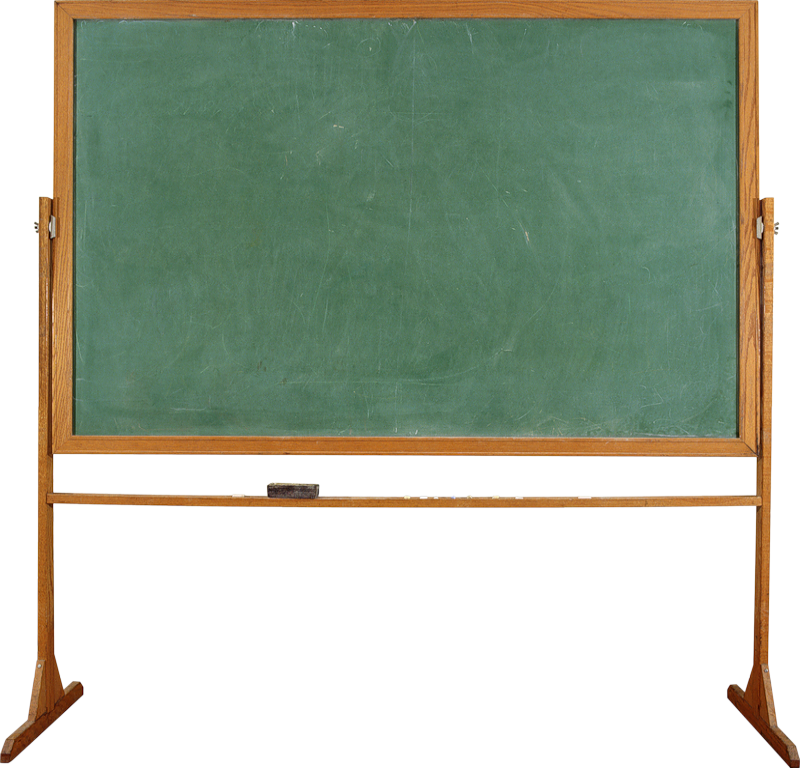 winter 
spring
summer 
autumn
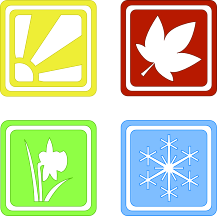 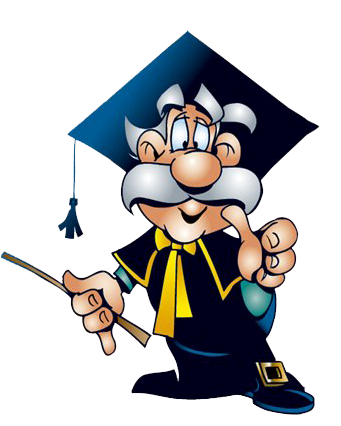 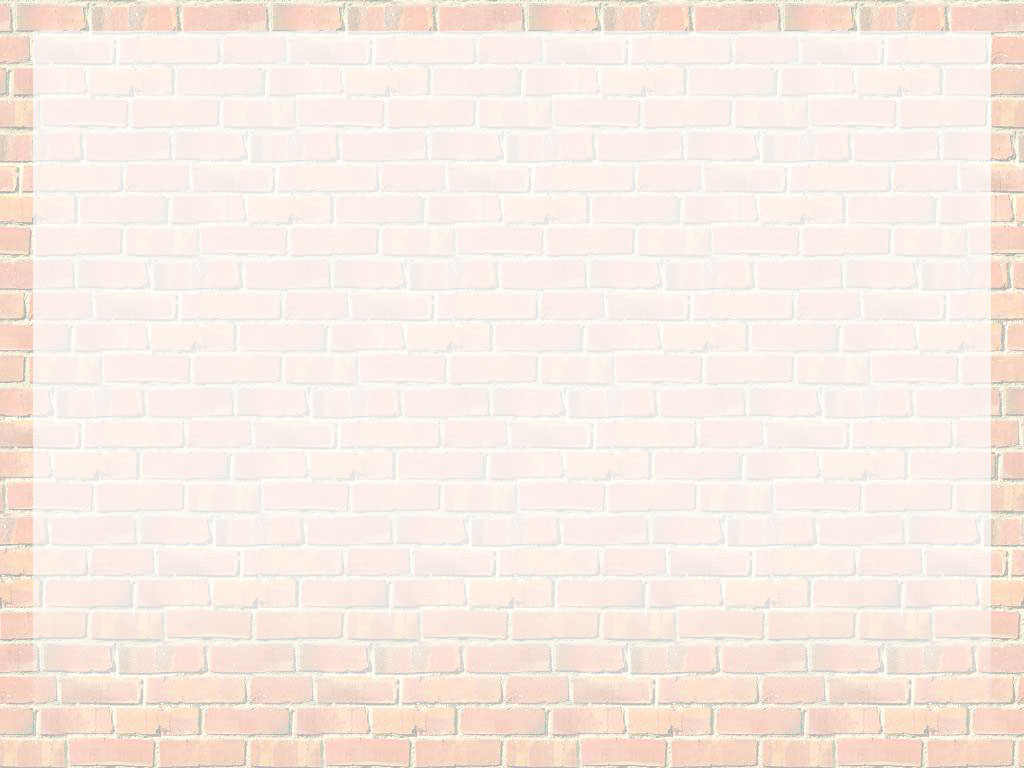 Winter
Spring
Summer 
Autumn
1st 
       2nd
       3rd
       4th
season  of the  year.
is
the
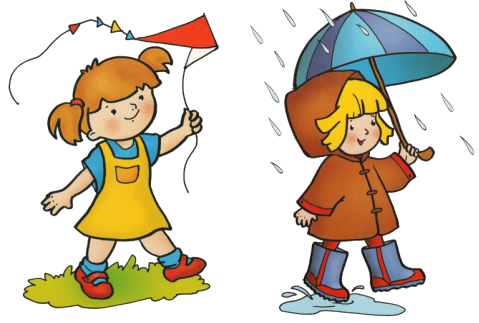 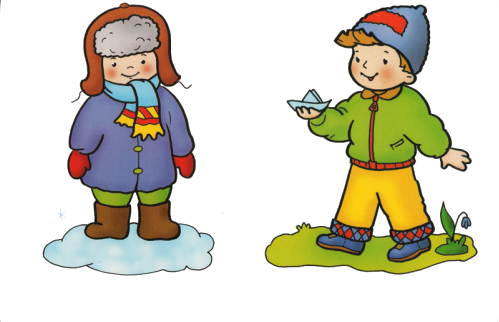 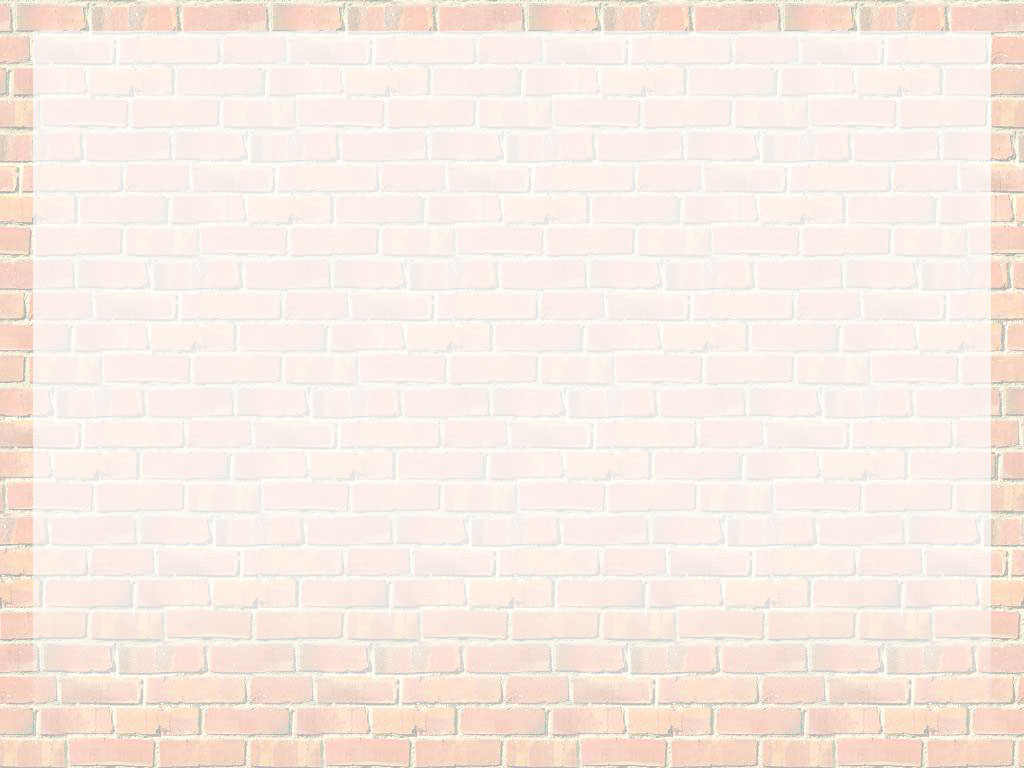 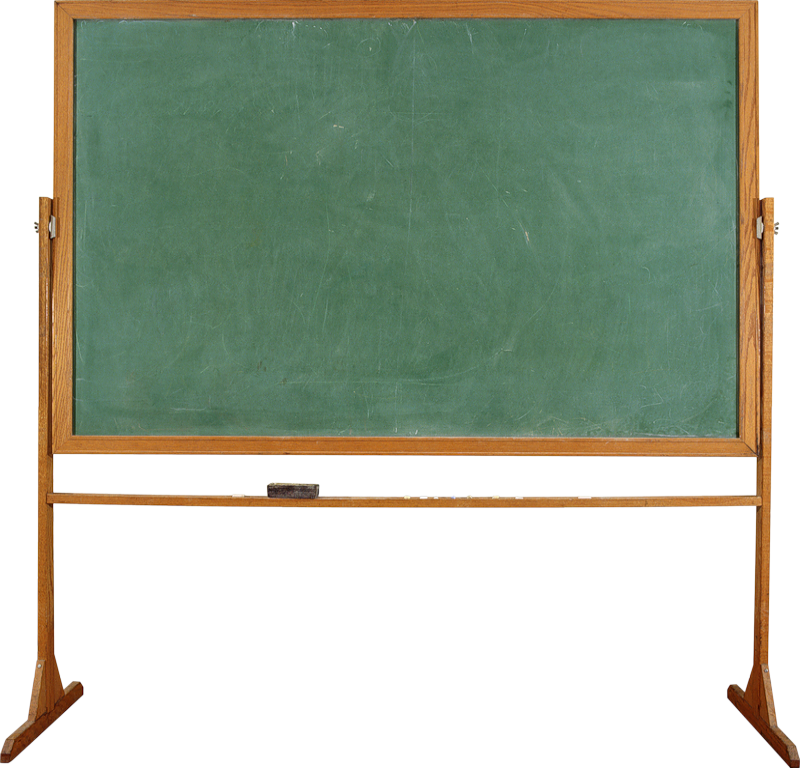 July
August
September
October
November
December
January
February
March
April
May
June
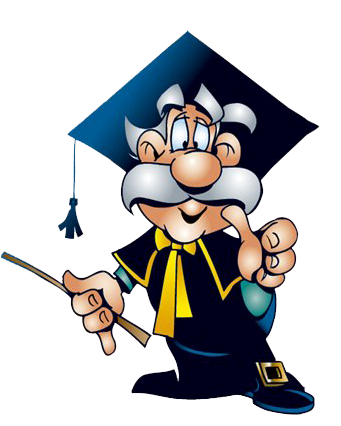 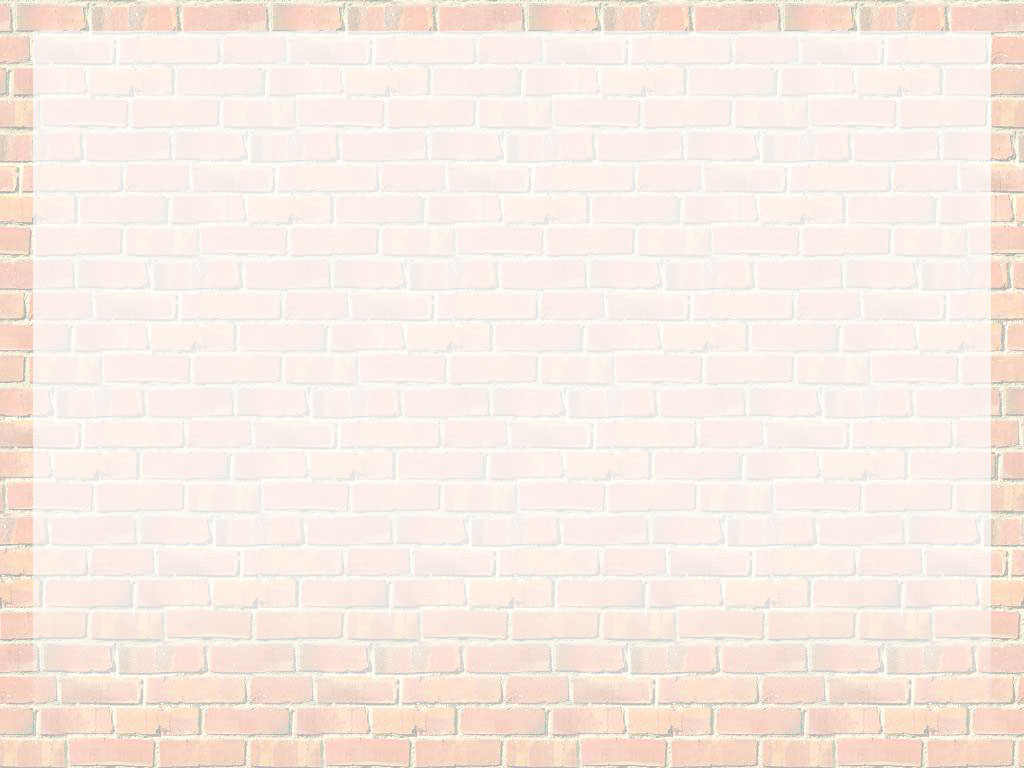 January
February
March
April
May
June
July
August
September
October
November
December
1st 
         2nd
         3rd
         4th
         5th
the   6th
         7th
         8th
         9th
       10th
       11th
       12th
month of the year.
is
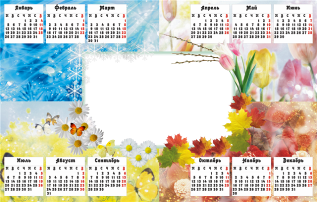 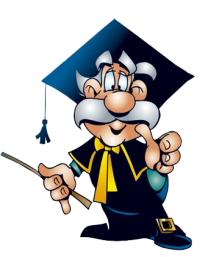 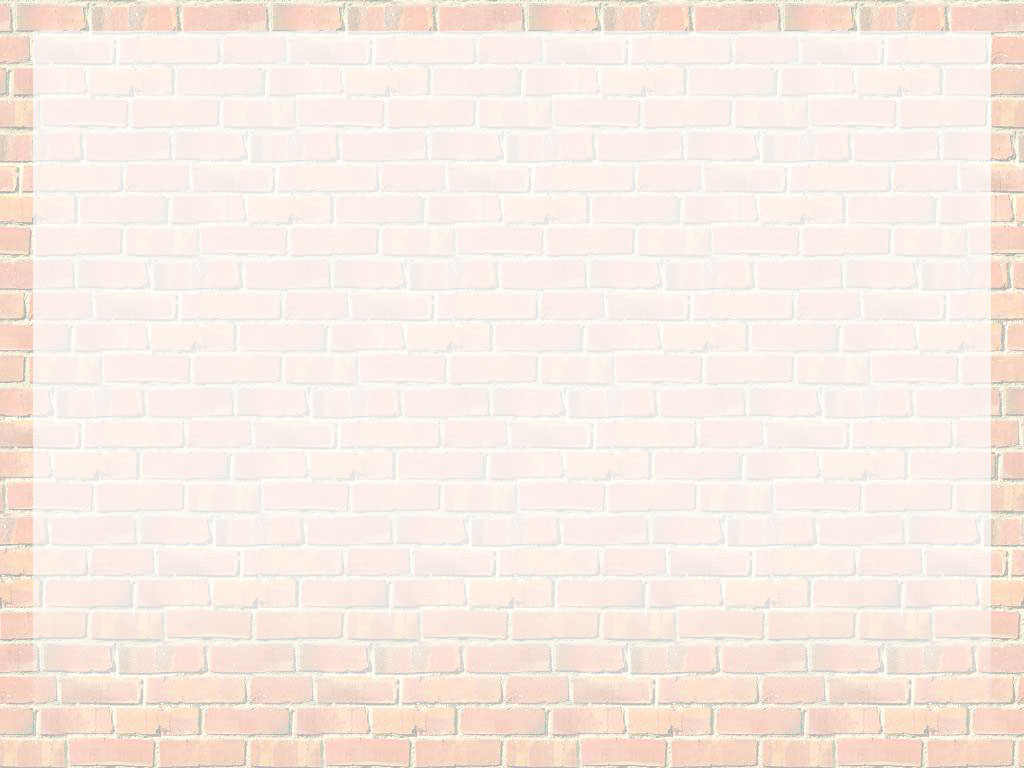 December
January
February
1st 
 the  2nd
        3rd
winter month.
is
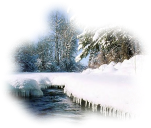 March
April
May
1st 
 the  2nd
        3rd
is
spring month.
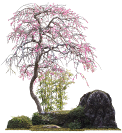 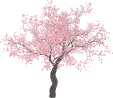 June
July
August
1st 
 the  2nd
        3rd
is
summer month.
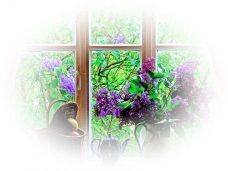 September
October
November
1st 
 the  2nd
        3rd
is
autumn month.
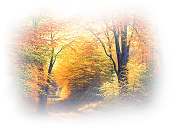 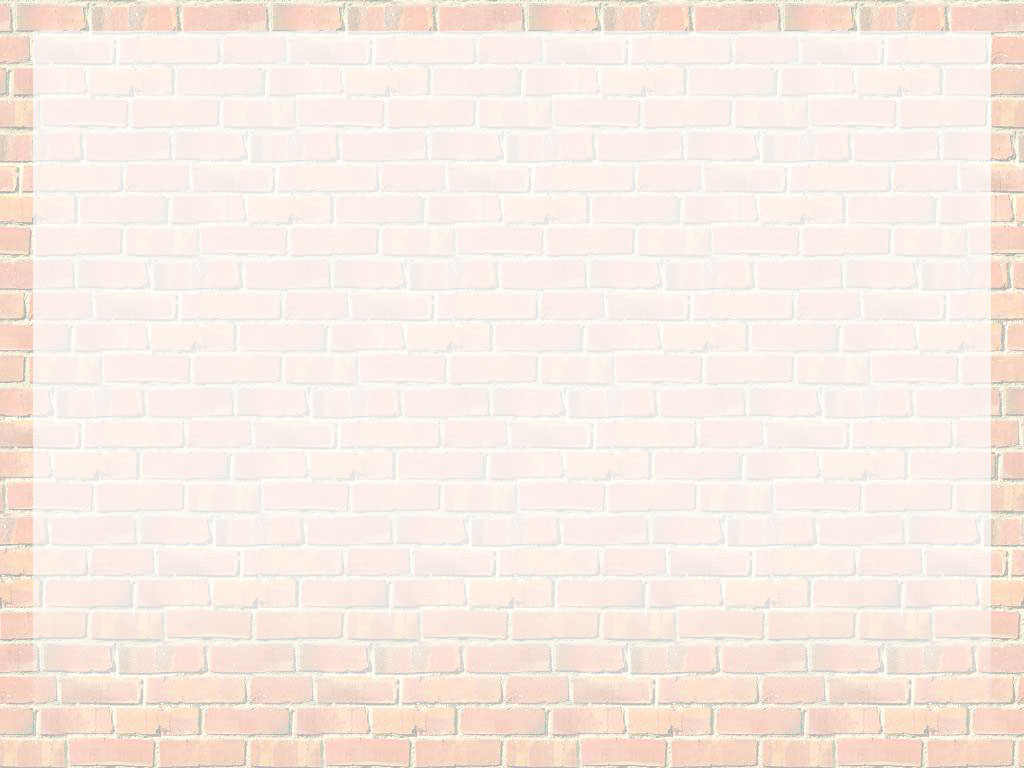 What date is it today?
Today is the … of …
What is the 1st/2nd/3rd/4th season of the year?
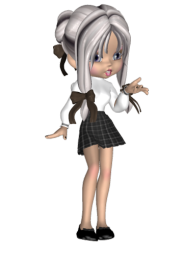 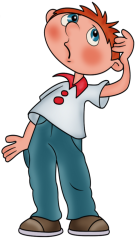 The 1st/2nd/3rd/4th season is …
What are the winter/spring/summer/autumn months?
The winter/spring/summer/
autumn months are …
When is your birthday?
My birthday is on the … of …
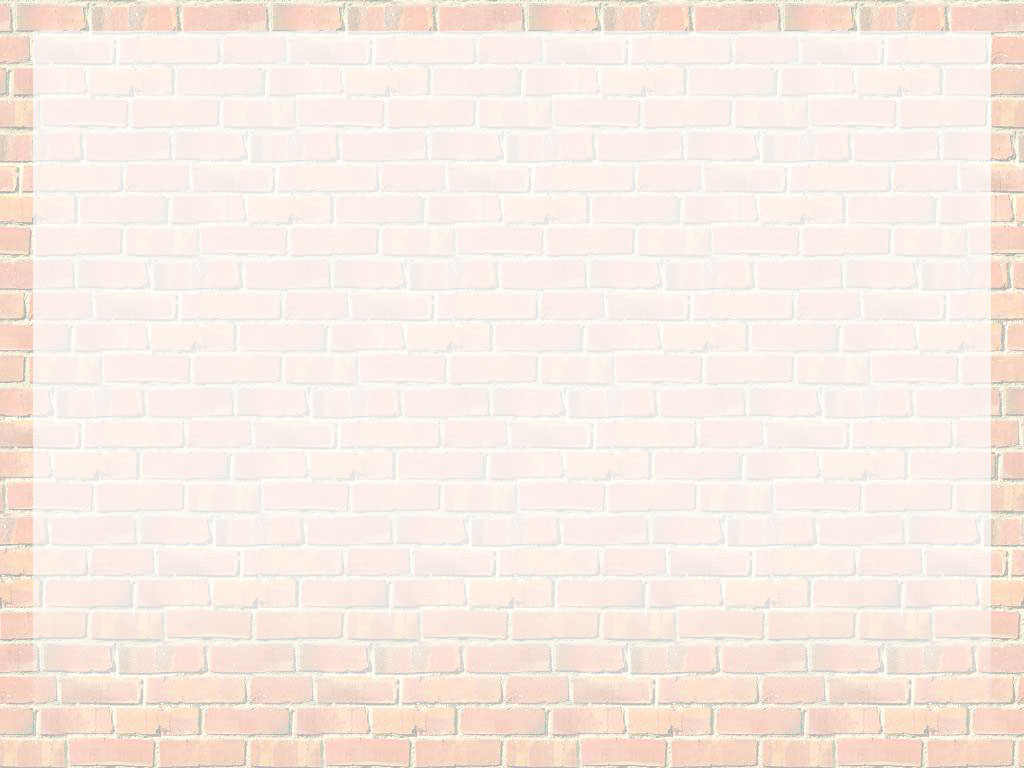 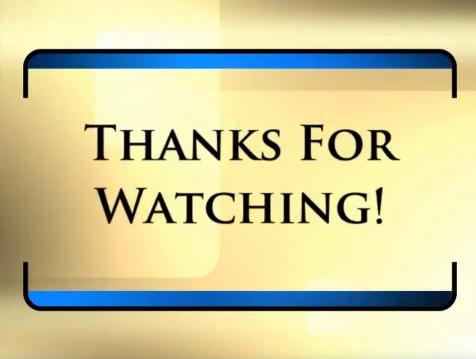 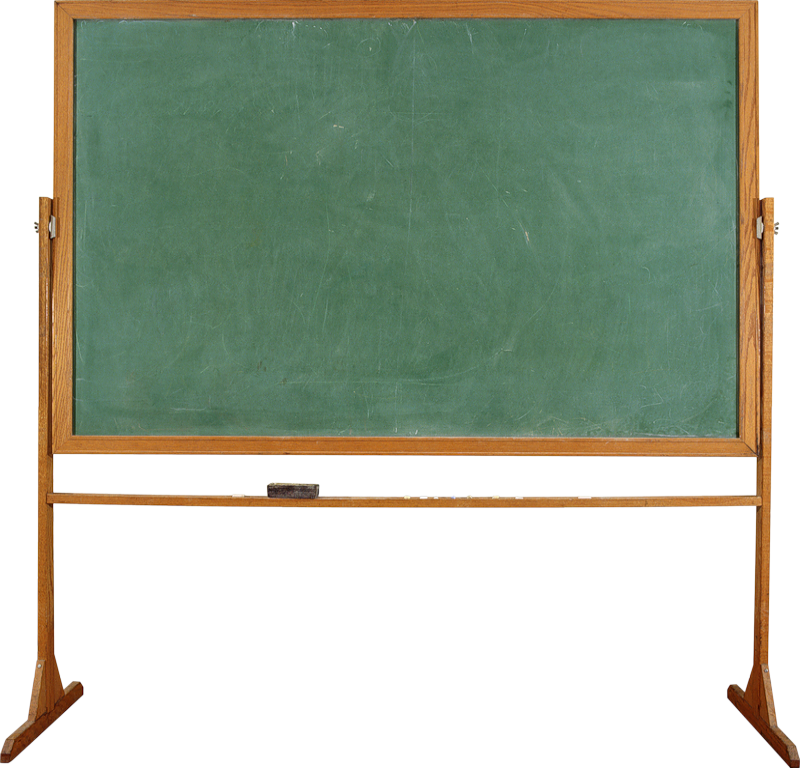 Thank you for the lesson! Good-bye!
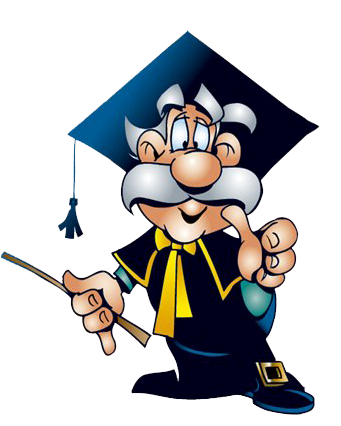 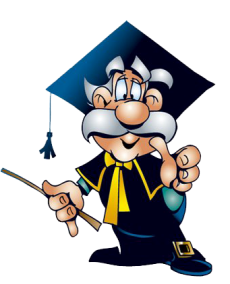 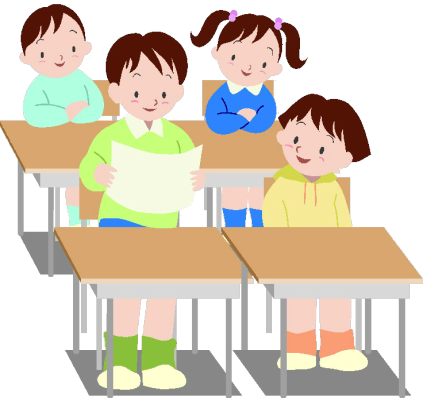